SUNDHEDS  APPS
Kirsten Søndergaard  okt. 2024
ET EKSEMPEL!
https://www.regionh.dk/Sundhed/Patientguiden/undersoegelse-for-en-sygdom/Vaerktoejer-og-huskelister-der-giver-overblik/Sider/Oversigt-over-sundhedsapps.aspx
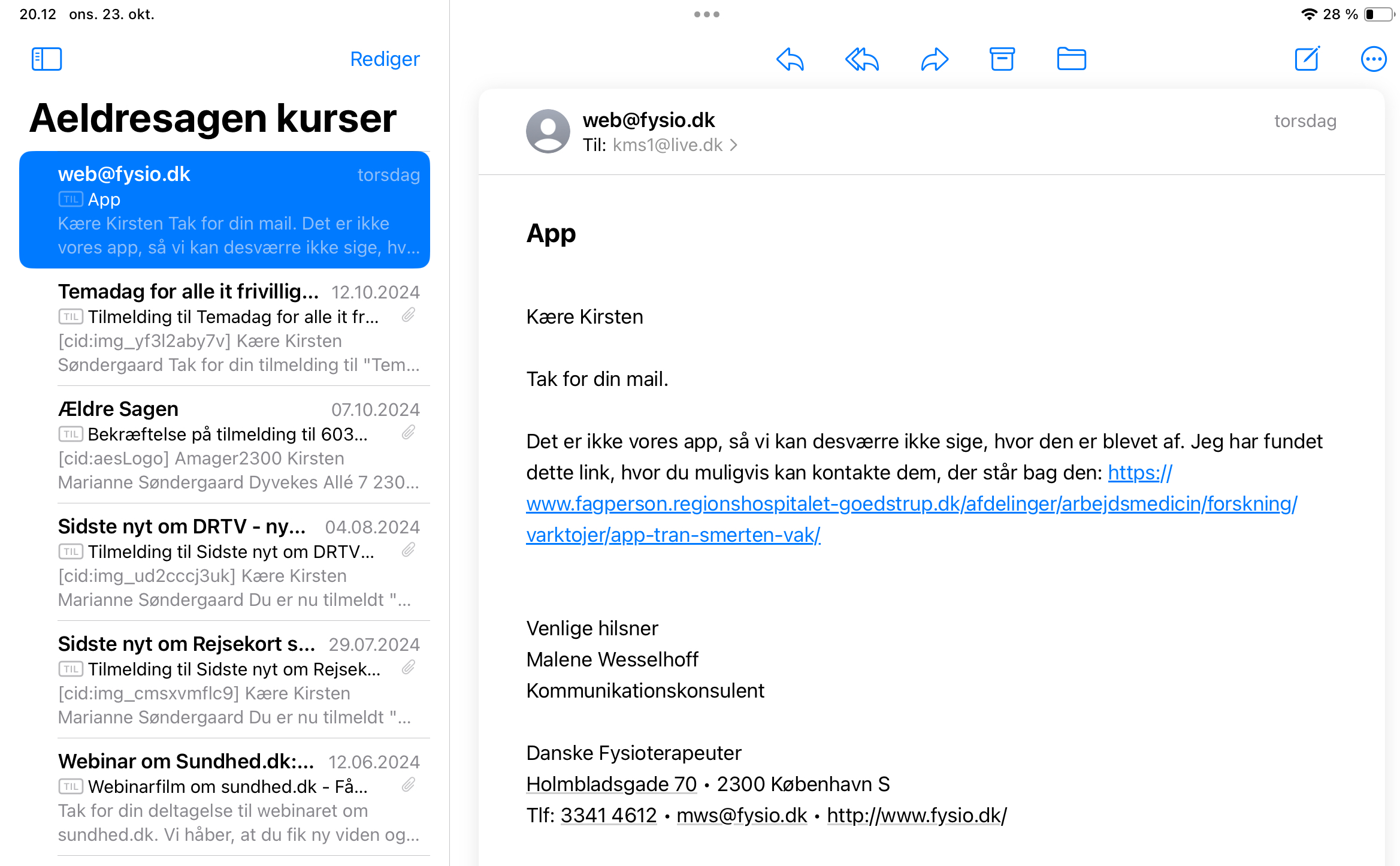 Der er en myriade af “sundhedsapps”
Her et forsøg på at afgrænse dem.
Der skal nedsættes et 
Nævn for Sundhedsapps
Det sker i sidste halvdel af 2024

https://laegemiddelstyrelsen.dk/da/nyheder/2024/nyt-naevn-skal-vurdere-sundhedsapps/ 

https://laegemiddelstyrelsen.dk/da/nyheder/2024/nyt-sekretariat-i-laegemiddelstyrelsen-skal-indgaa-i-behandlingen-af-ansoegninger-om-sundhedsapps/
Definition
Sundhedsapps hjælper til kommunikation mellem sundhedsfaglige og patienter i forbindelse med forebyggelse, behandling og rehabilitering
I forbindelse med behandling skal de være støtteværktøj for patienten
I denne forbindelse er sundhedsfaglige personer, personer autoriserede af det offentlige
Skal kunne leve op til krav om at kunne vises på sundhed.dk
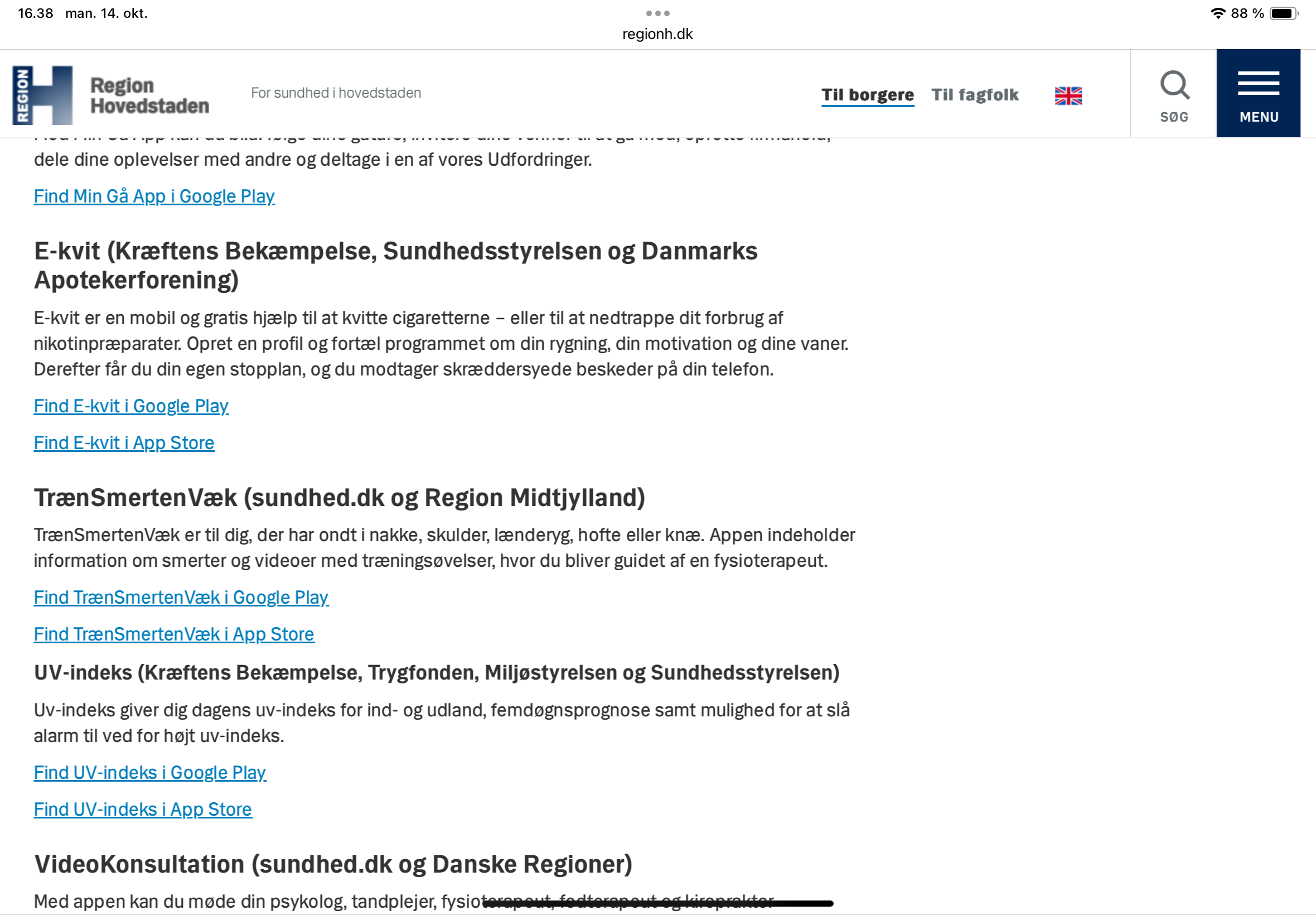 Oversigt
De vigtigste?
Oversigt over Sundhedsapps og udbydere udbydere
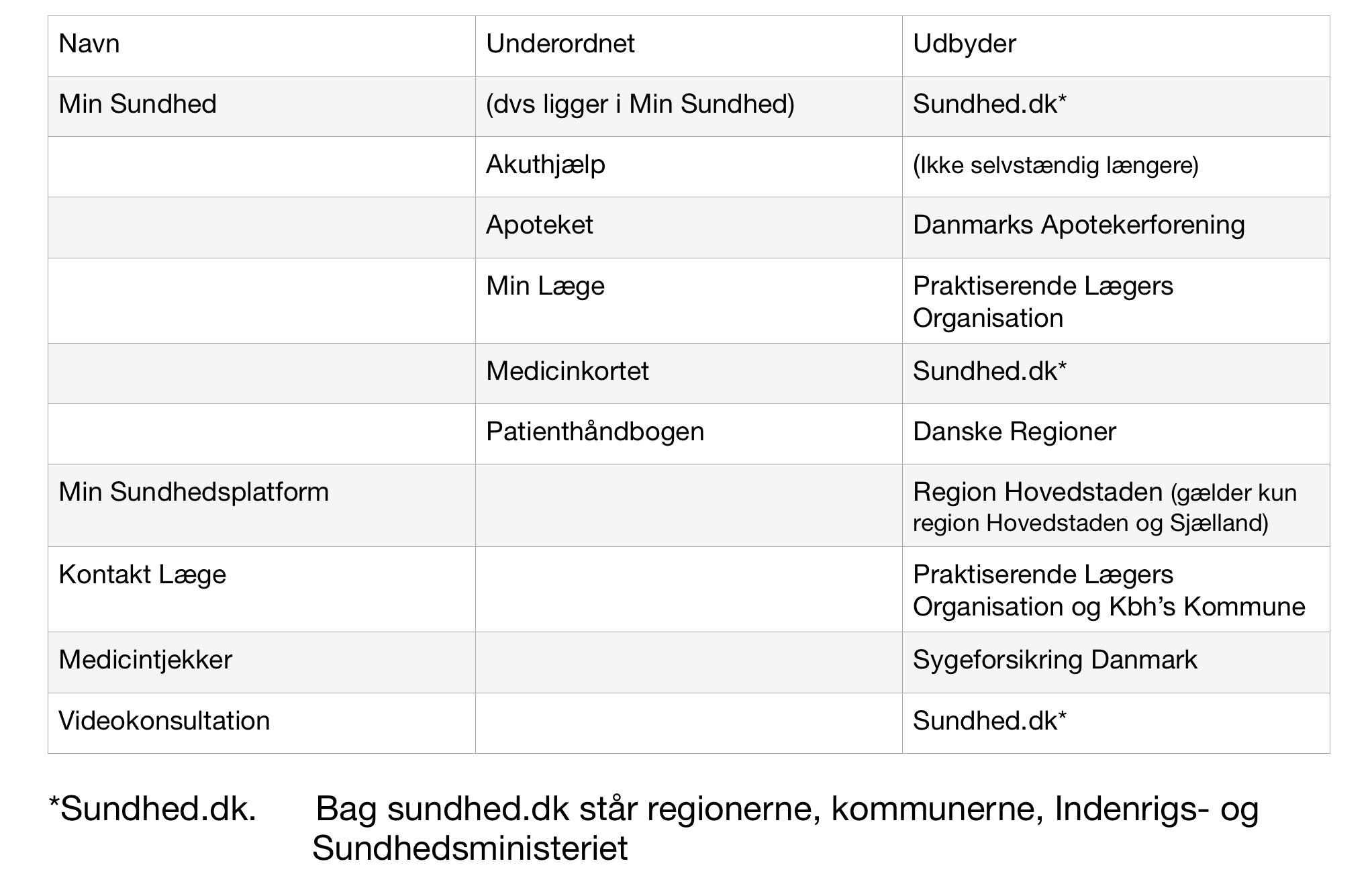 MinSundhed
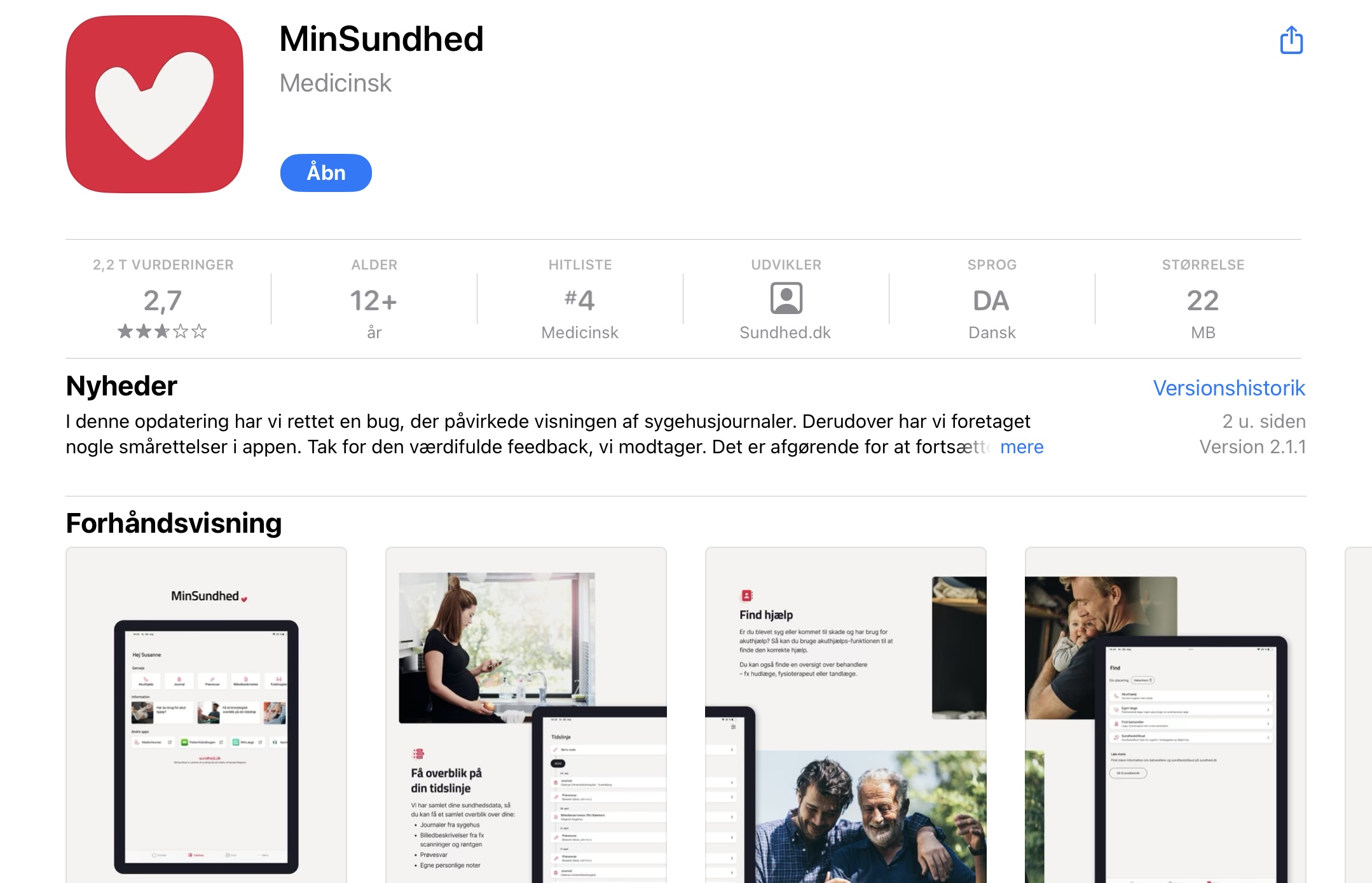 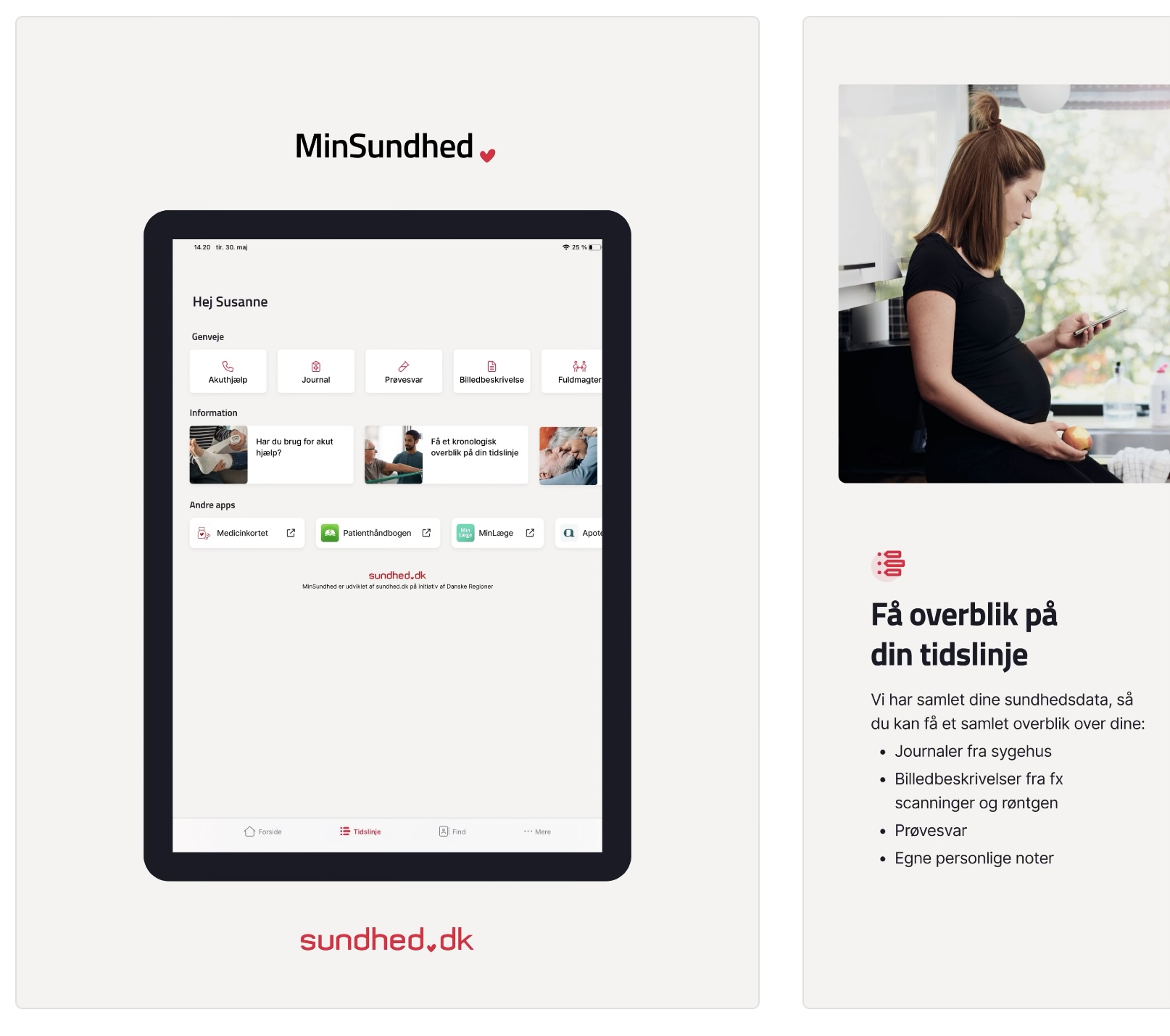 EKSEMPLER  FRA  MIN  PRIVATE  MINSUNDHED
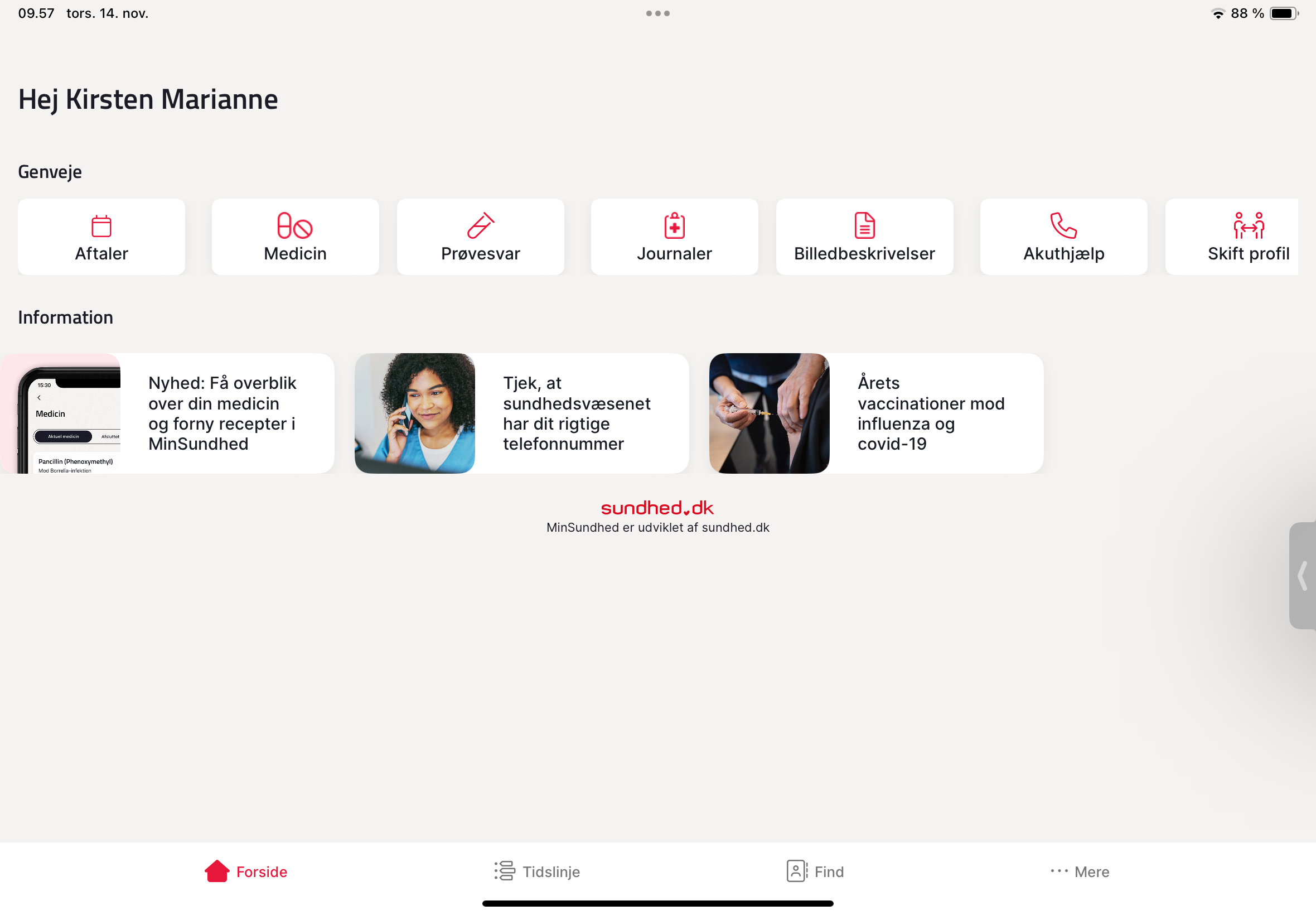 AKUTHJÆLP
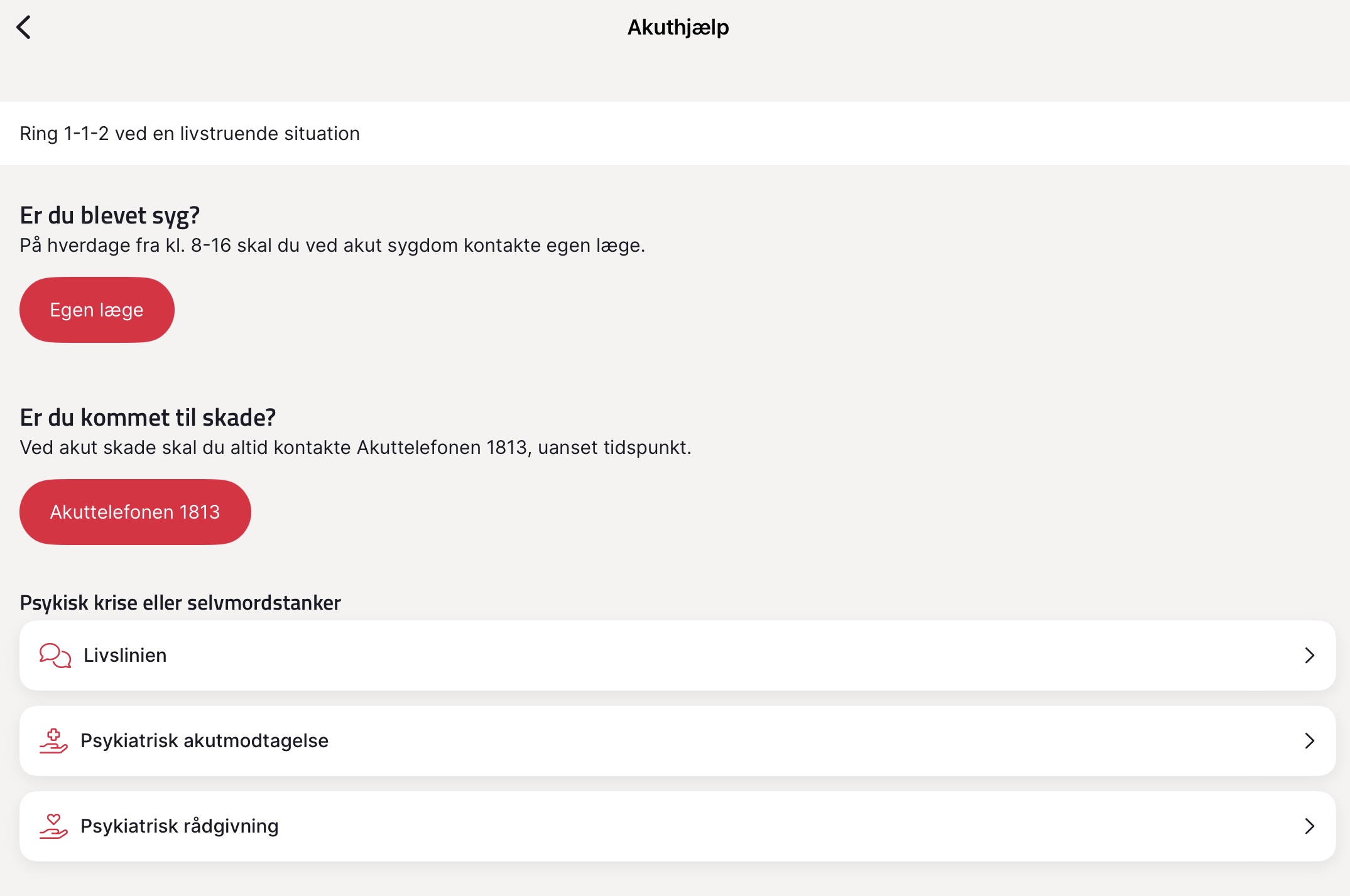 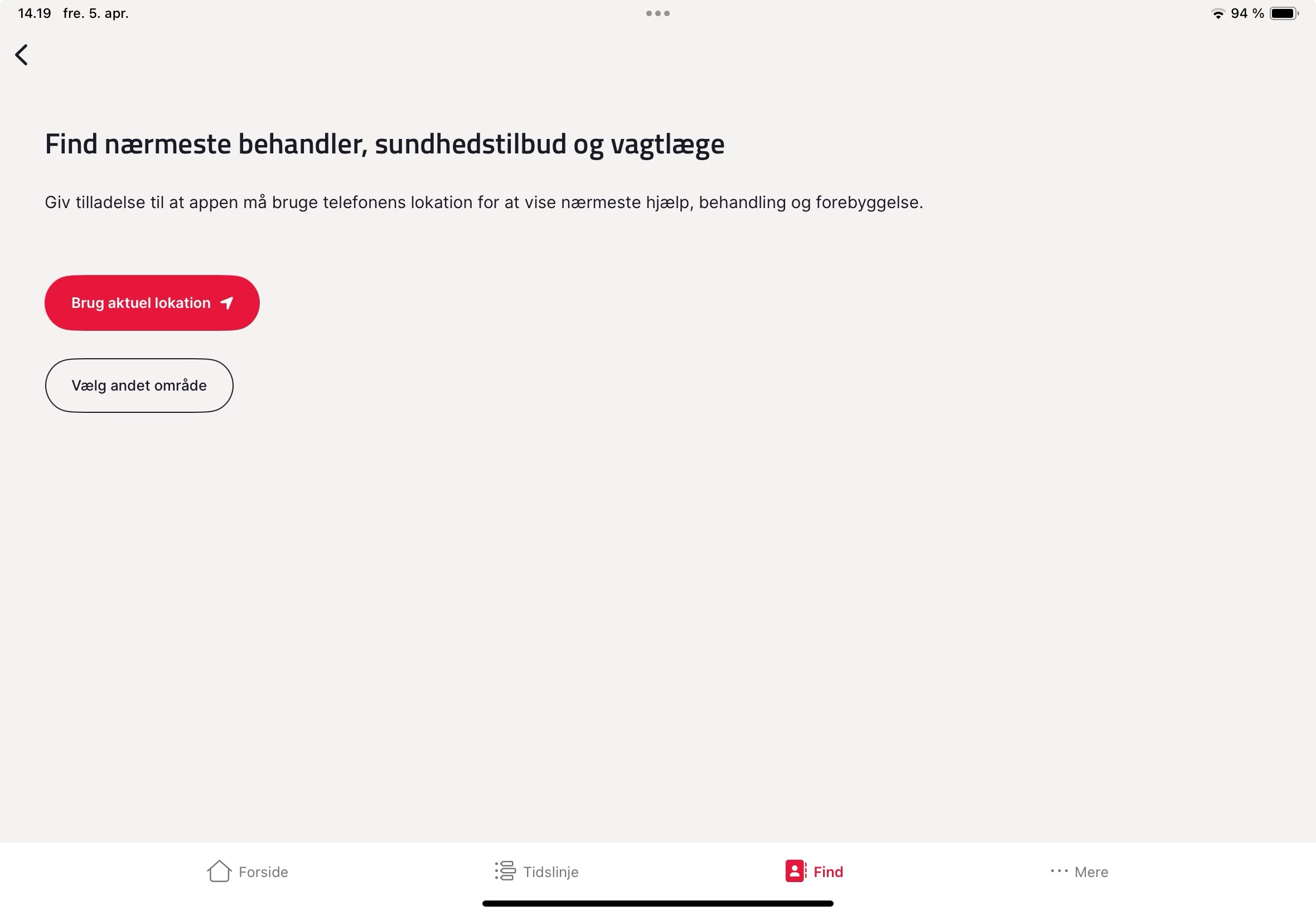 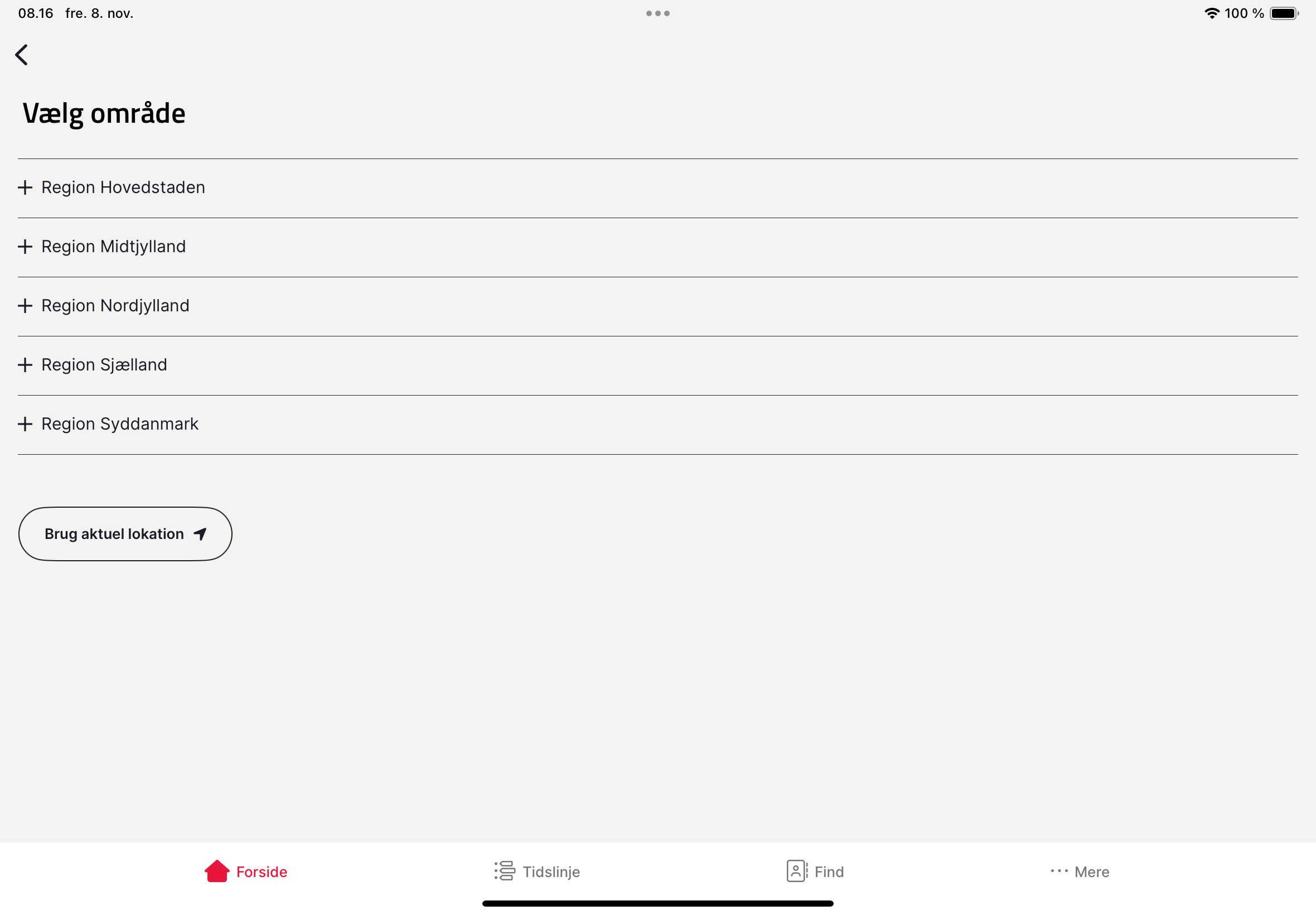 TIDSLINIEN
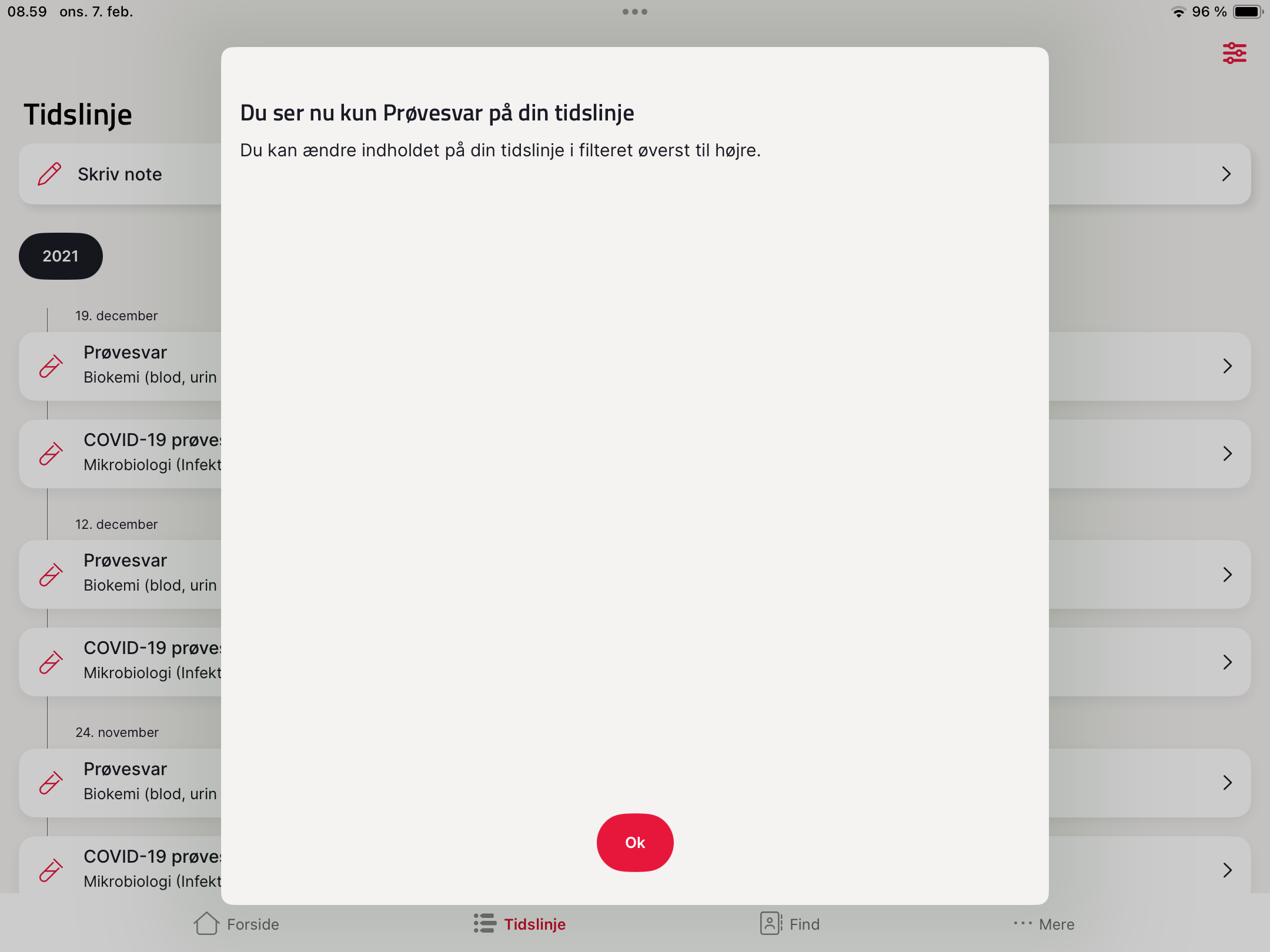 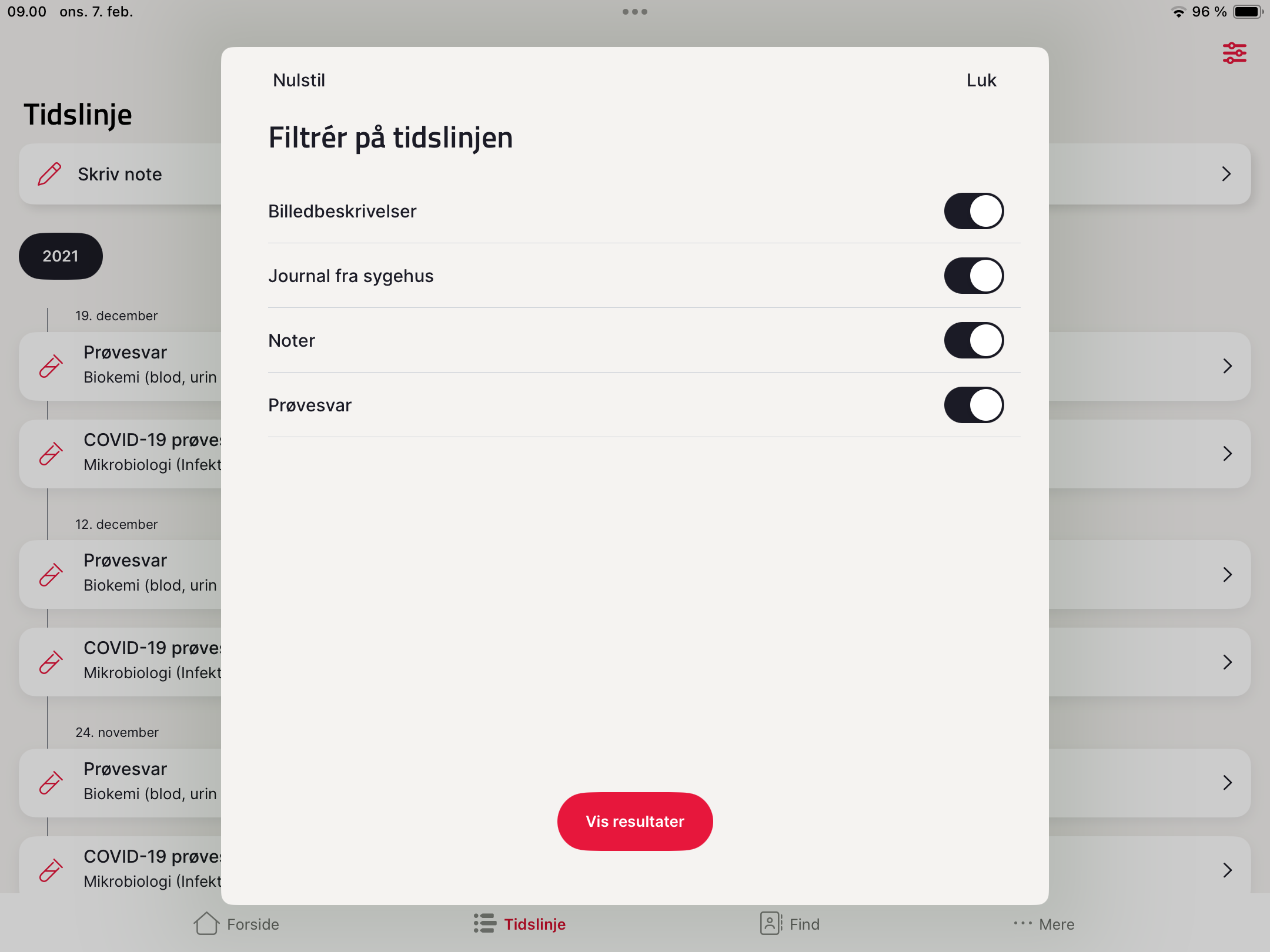 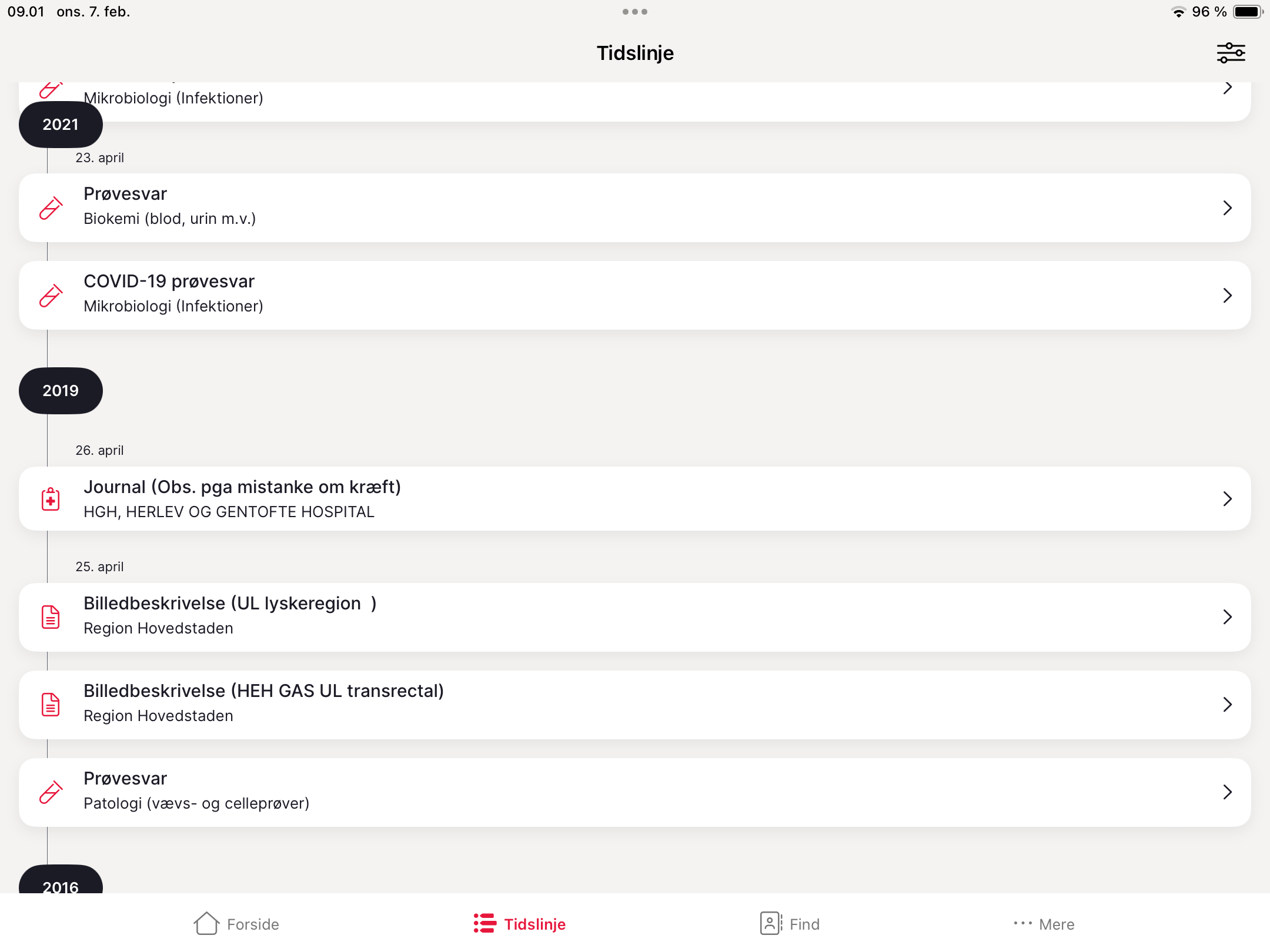 FULDMAGTER
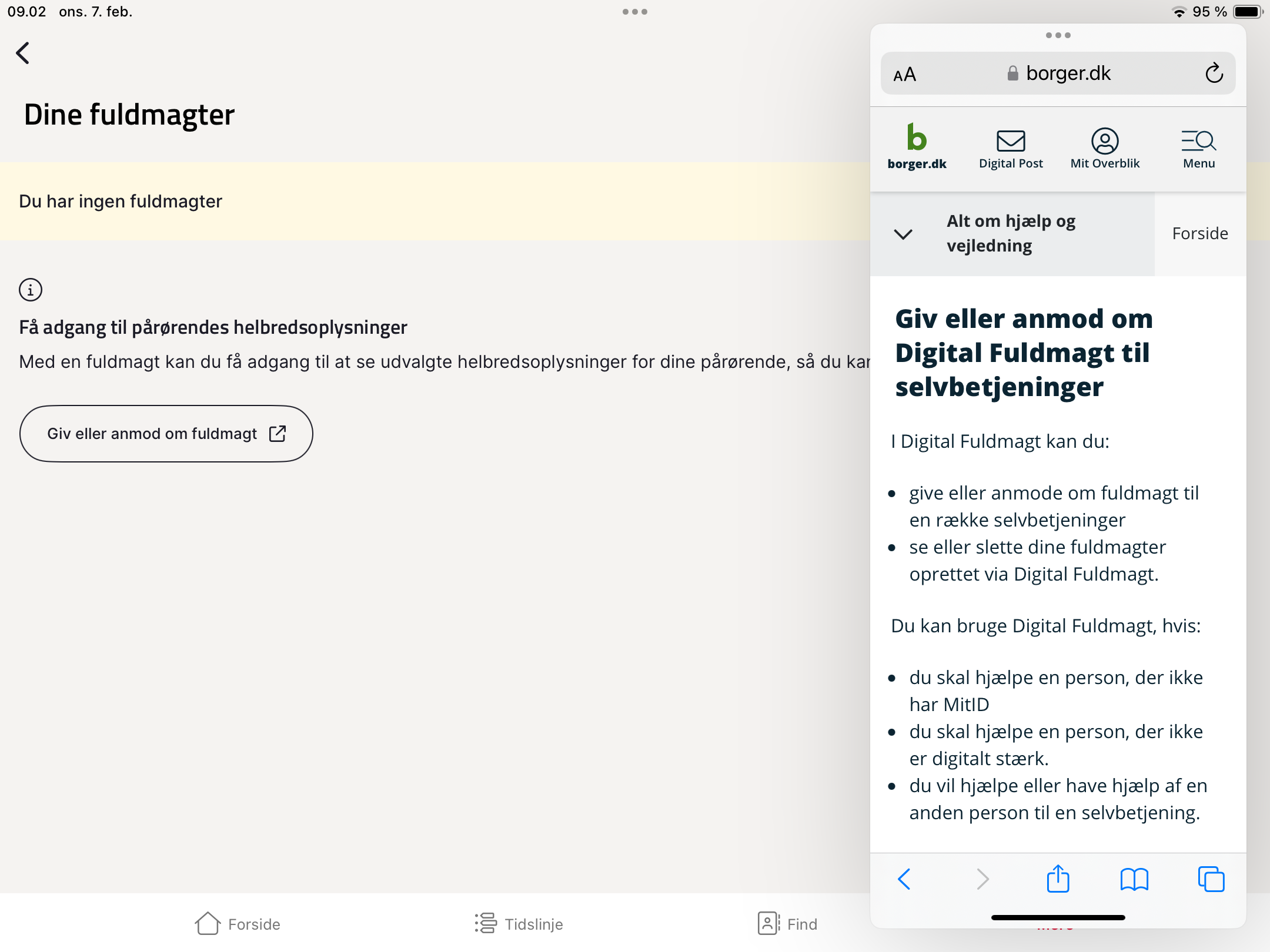 Min læge
Se på hjemmesiden
 https://minlaegeapp.dk/ 
https://laeger.dk/foreninger/plo/digital-praksis/min-laege-appen
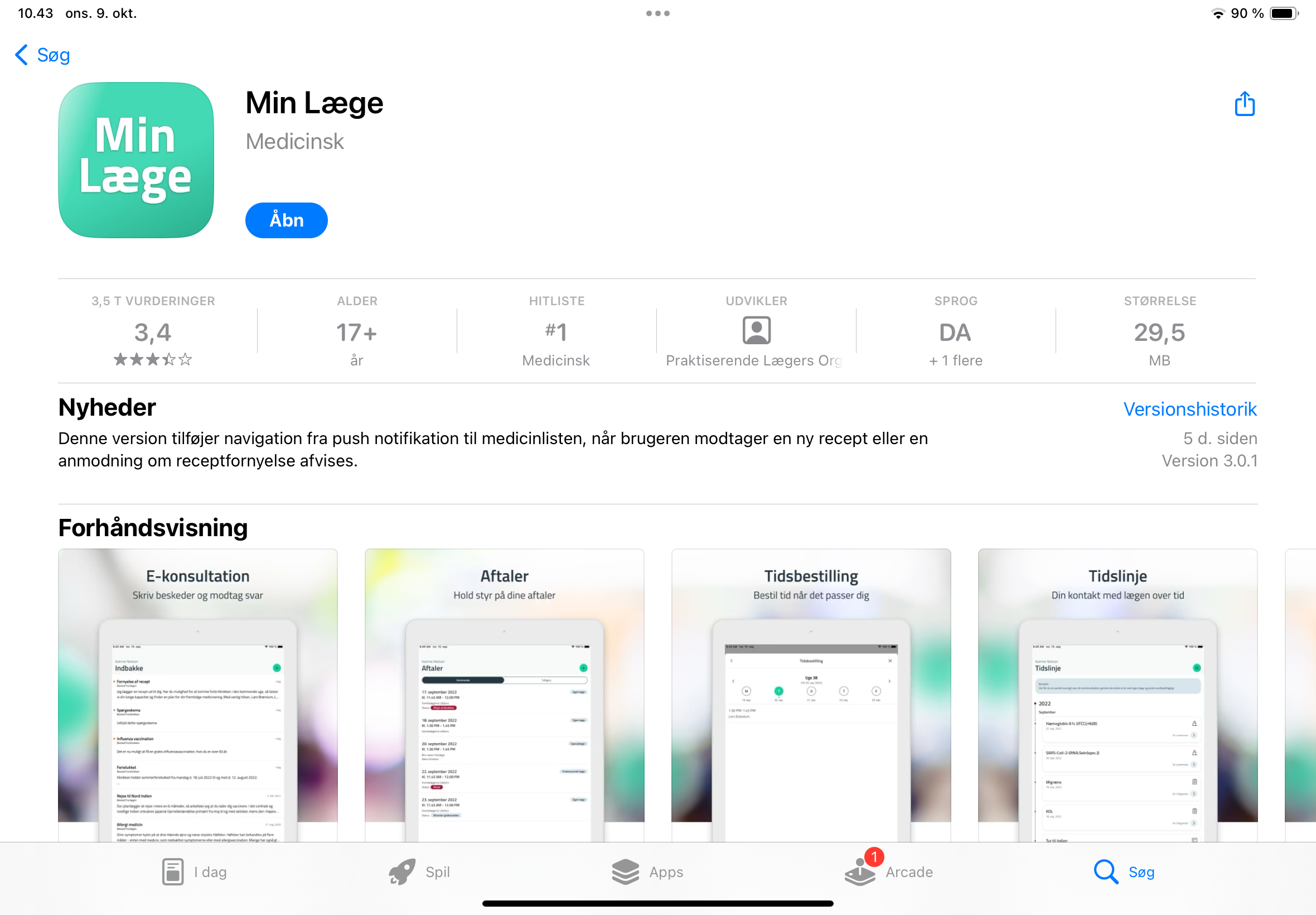 EKSEMPLER  FRA  MIN  PRIVATE  MIN LÆGE
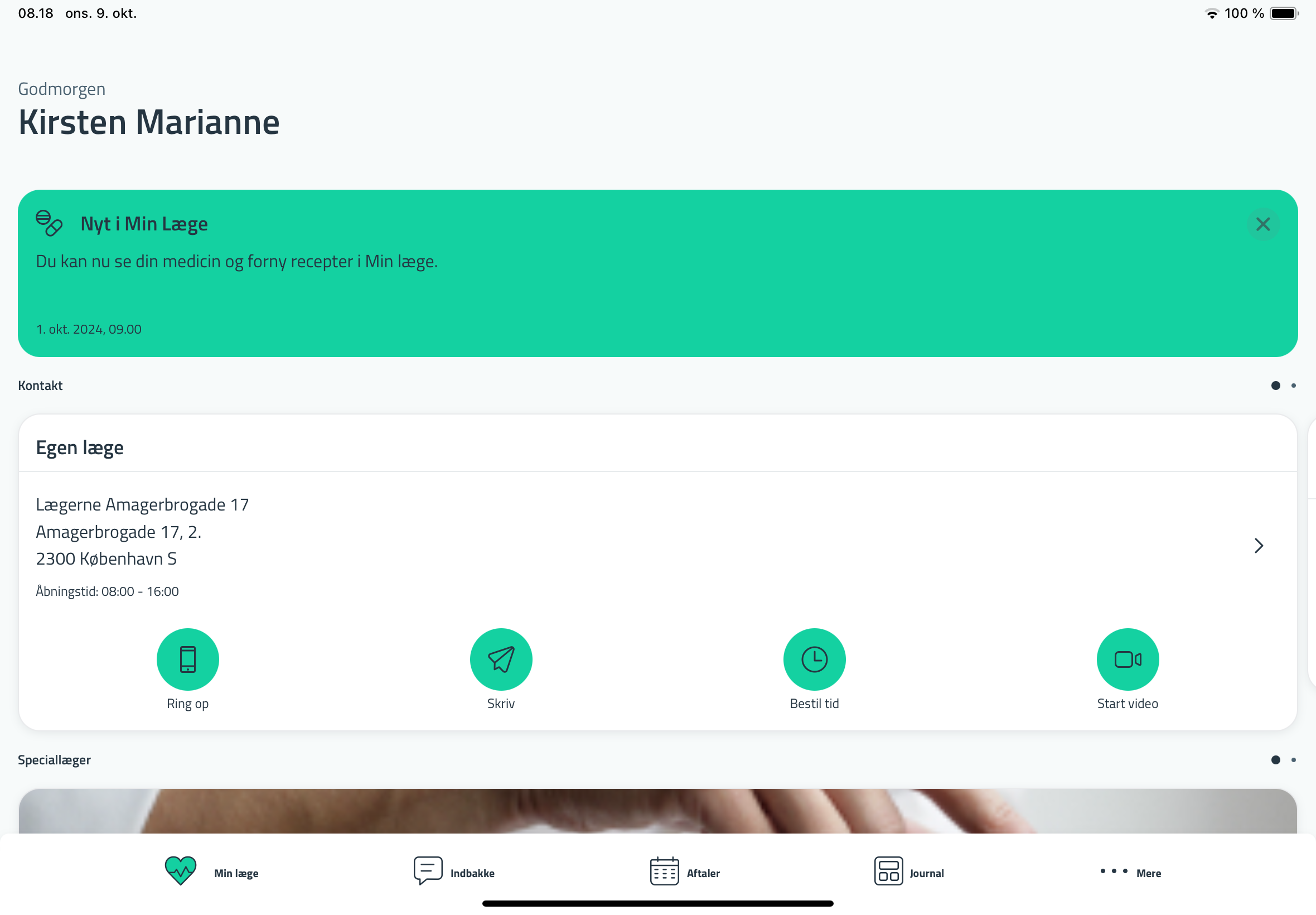 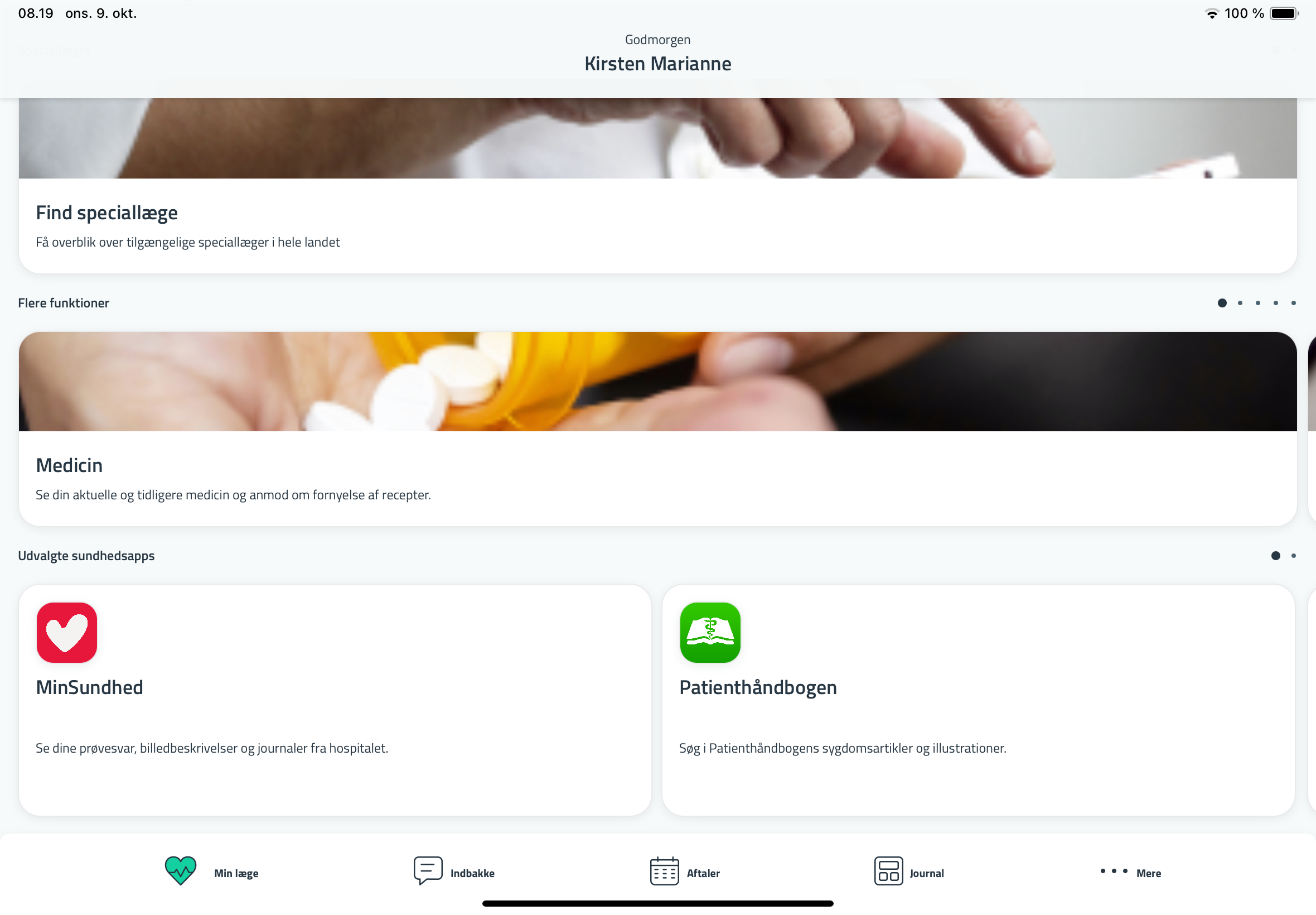 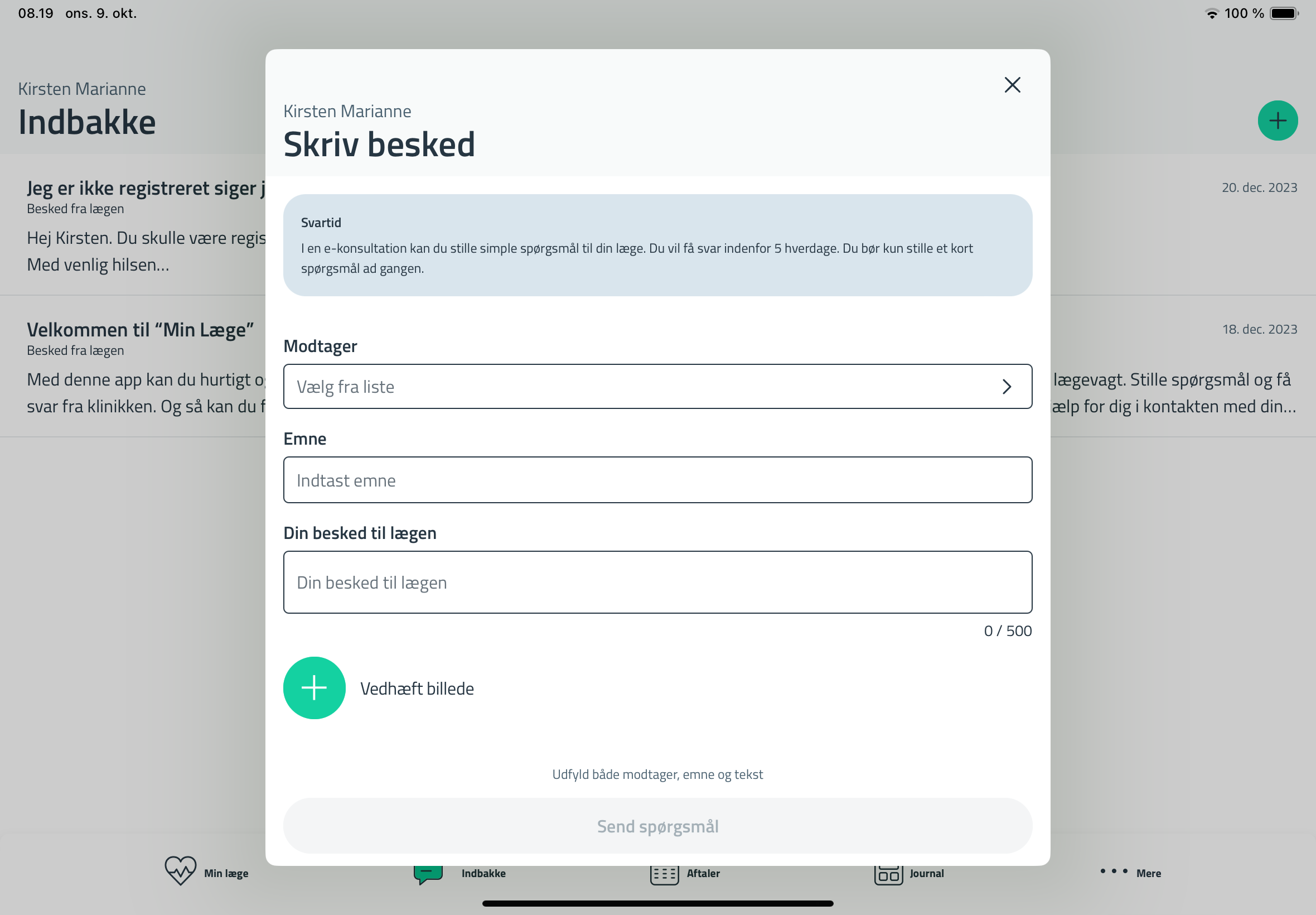 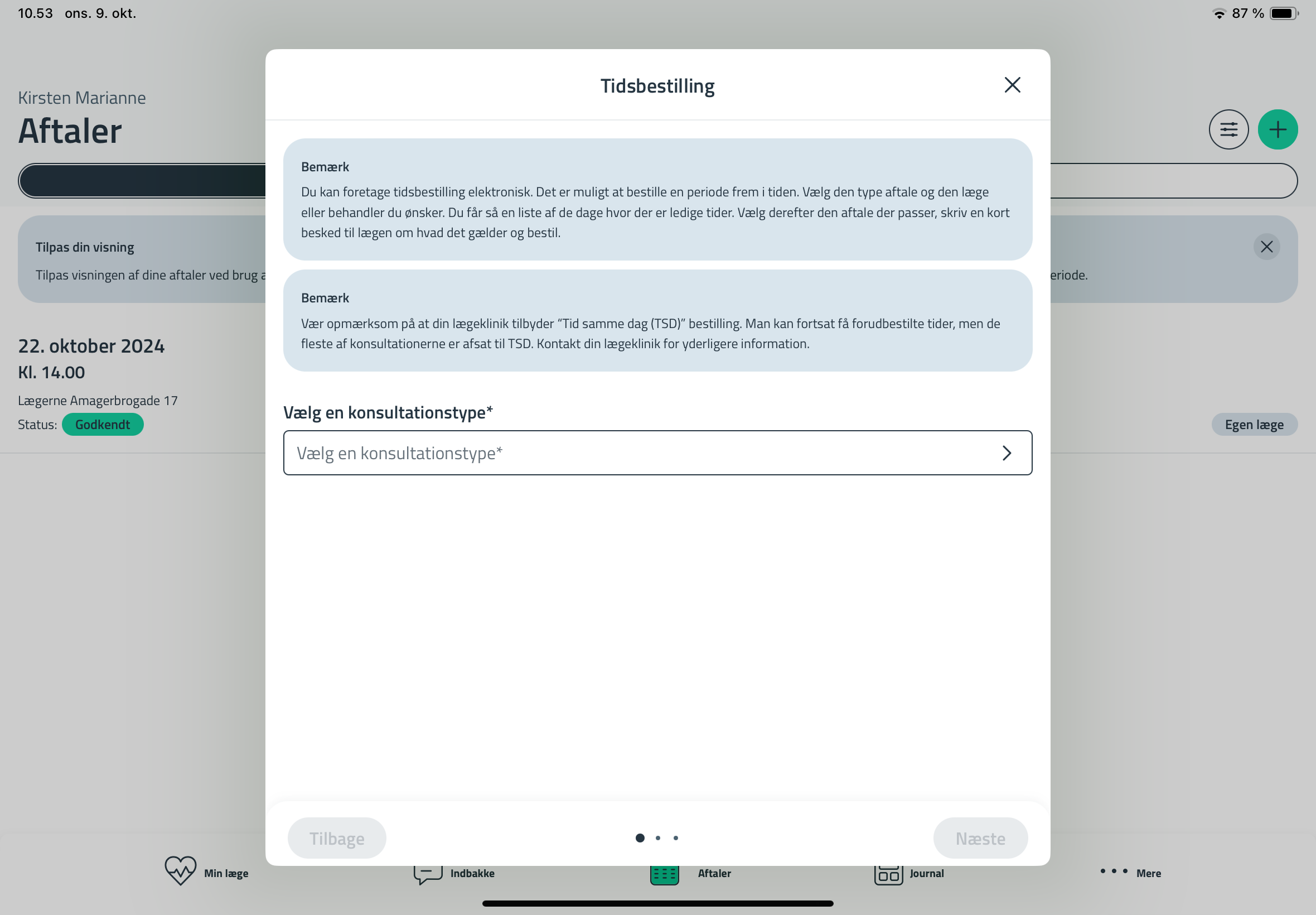 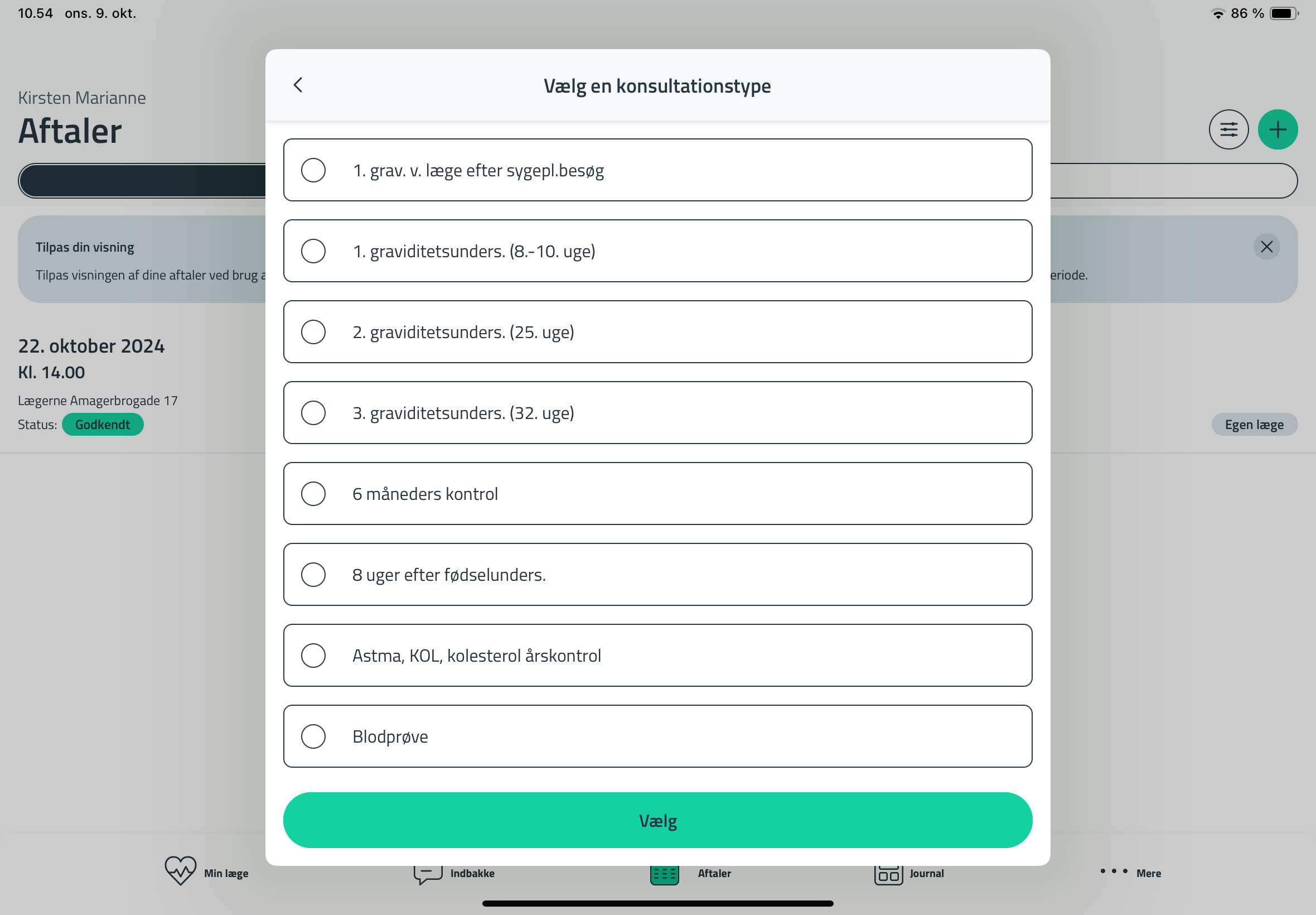 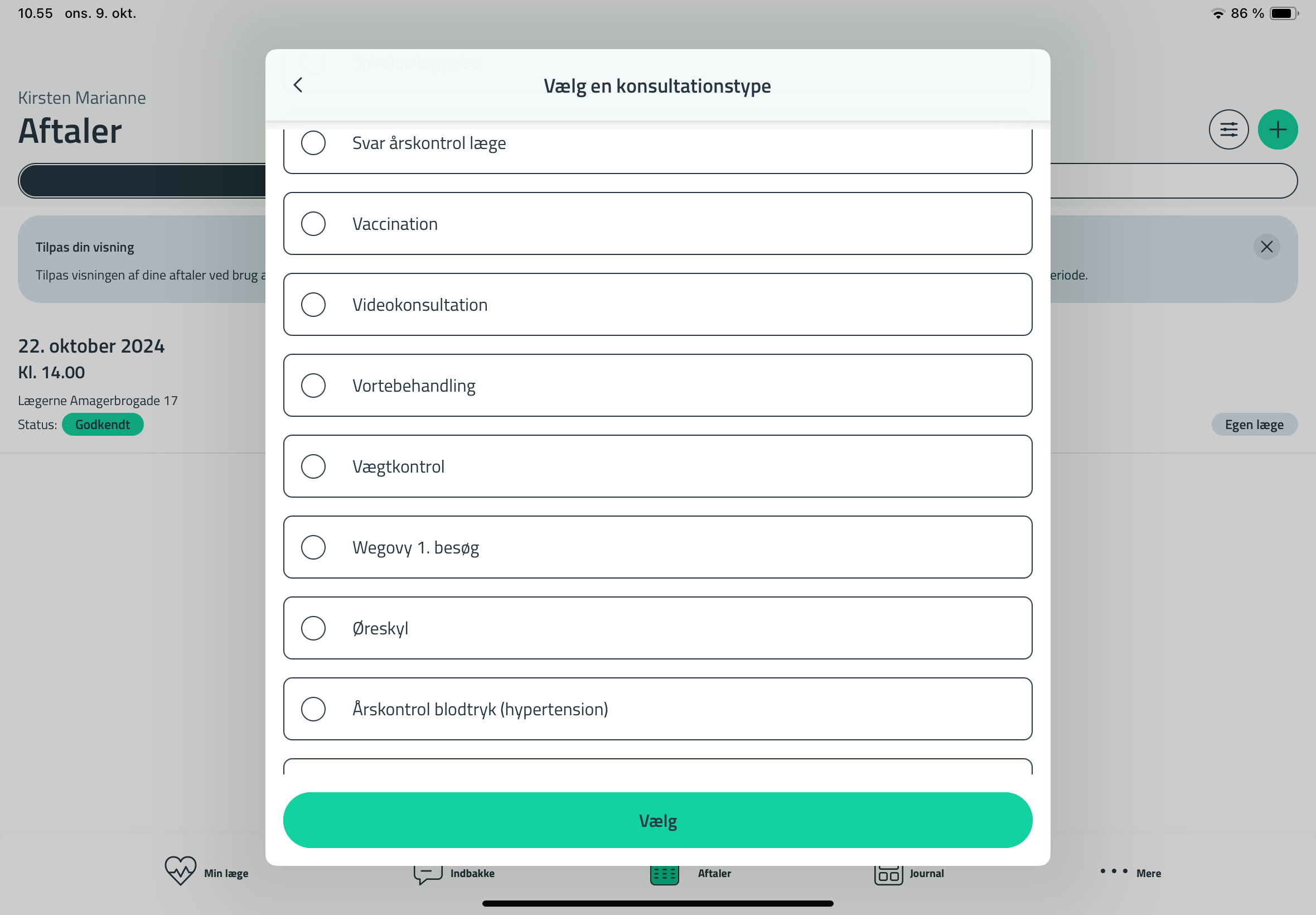 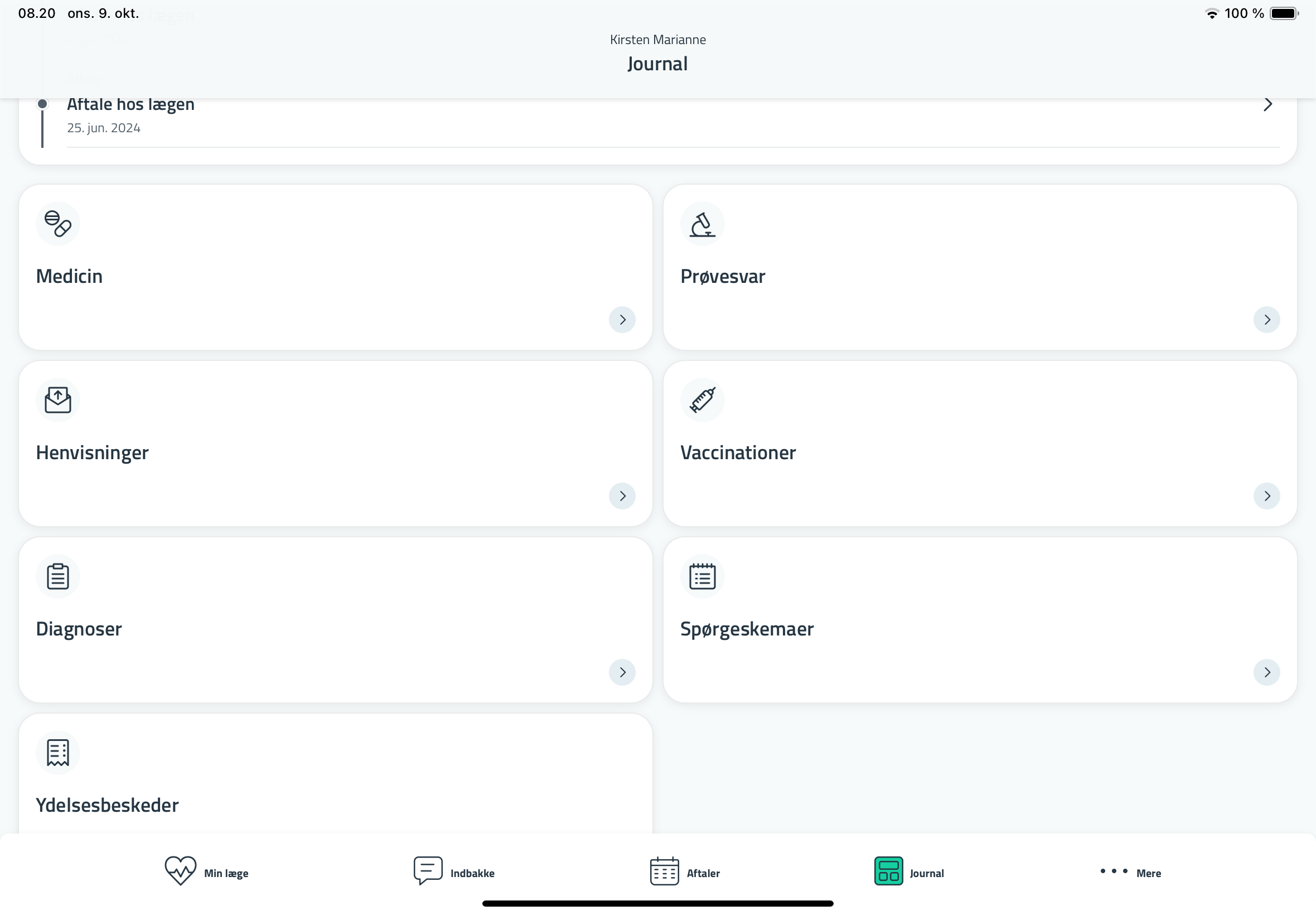 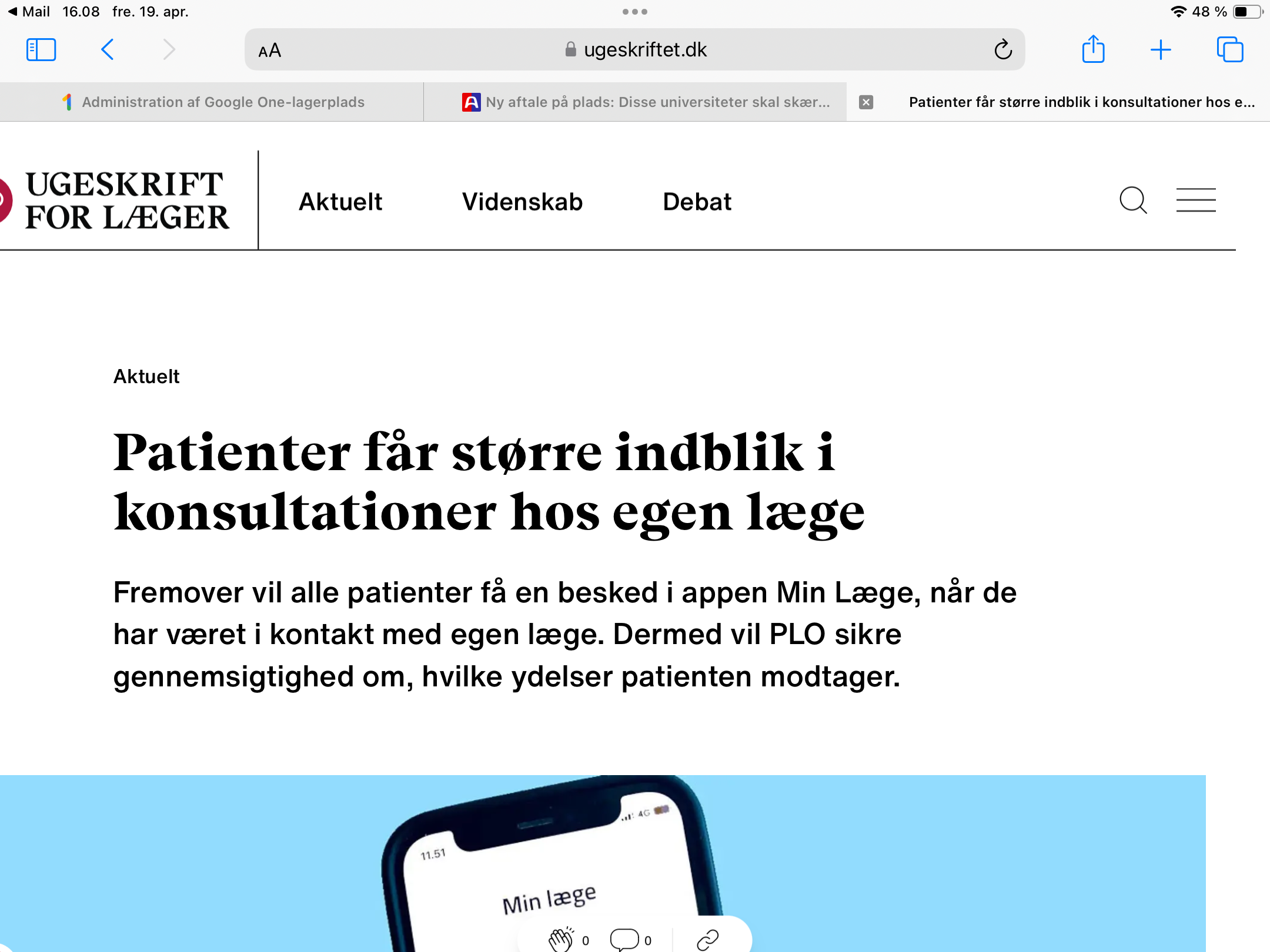 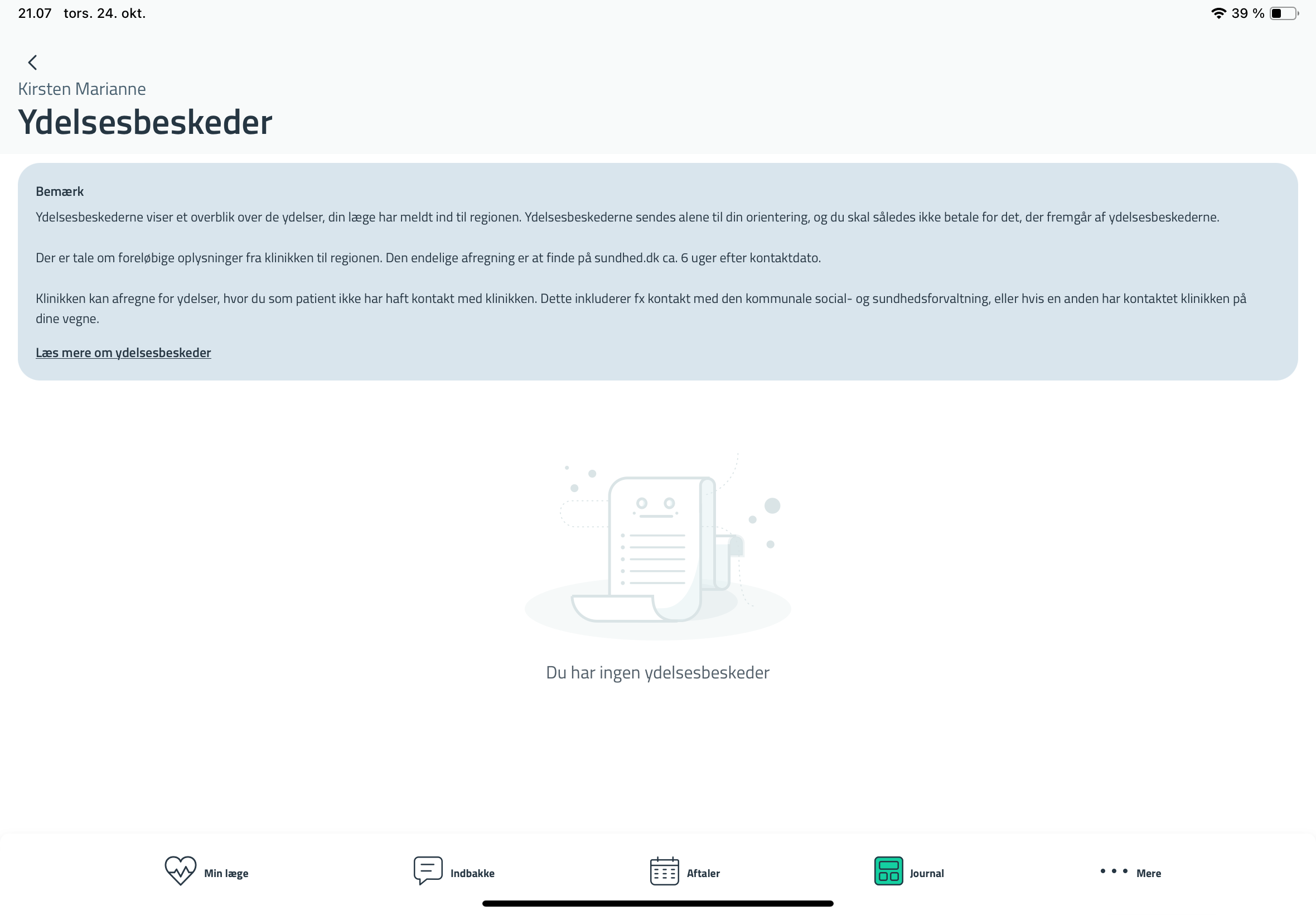 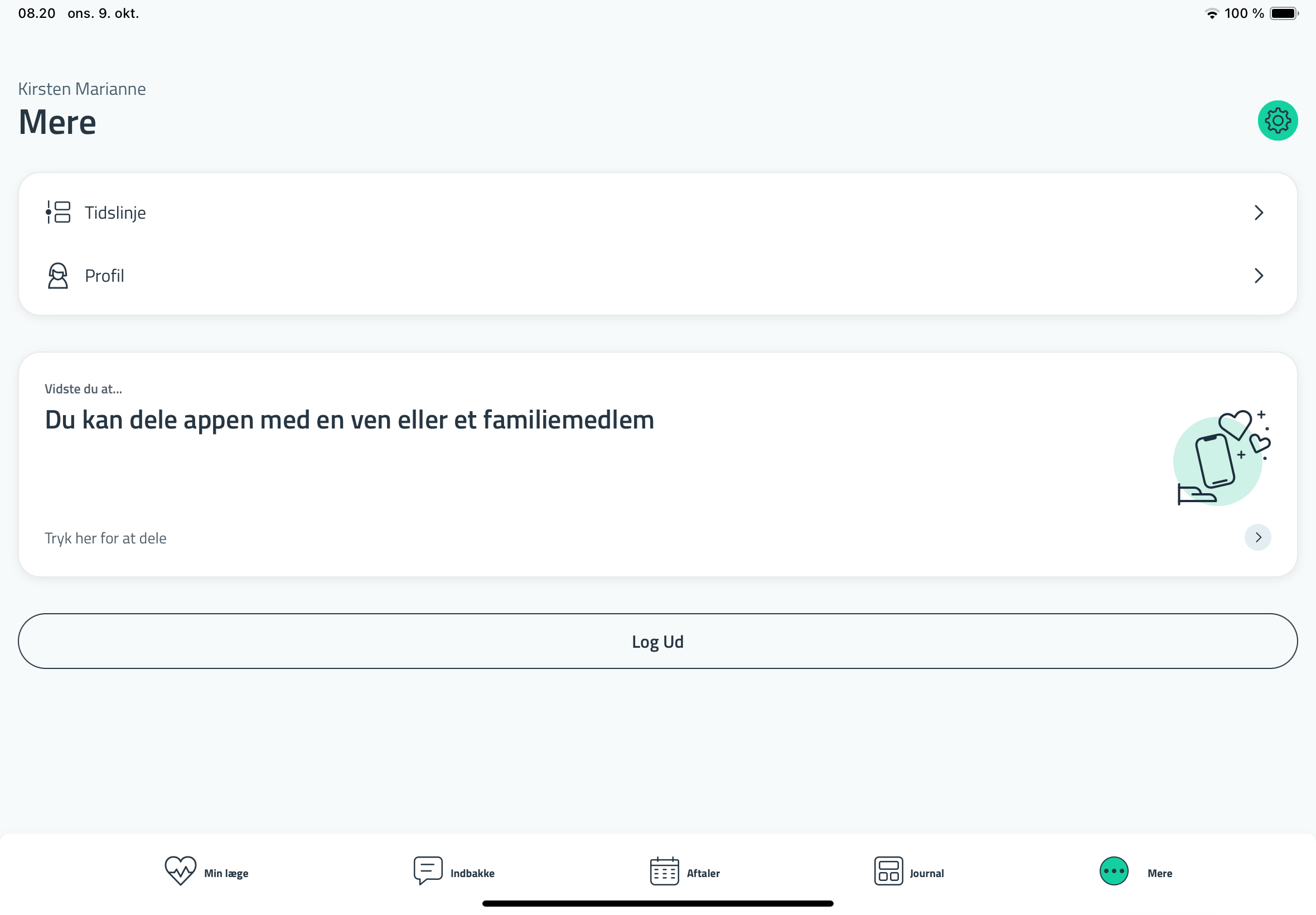 Apoteket
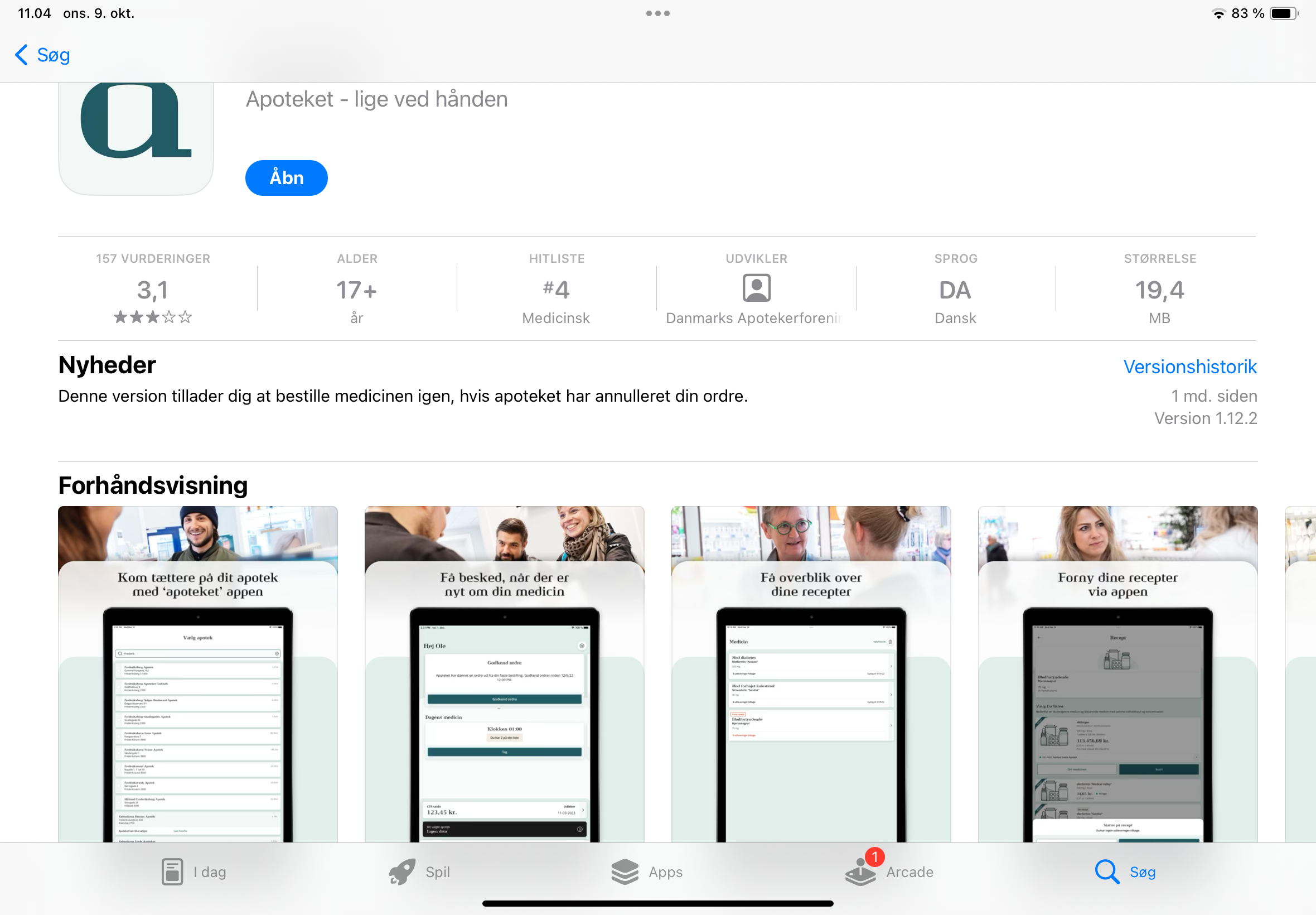 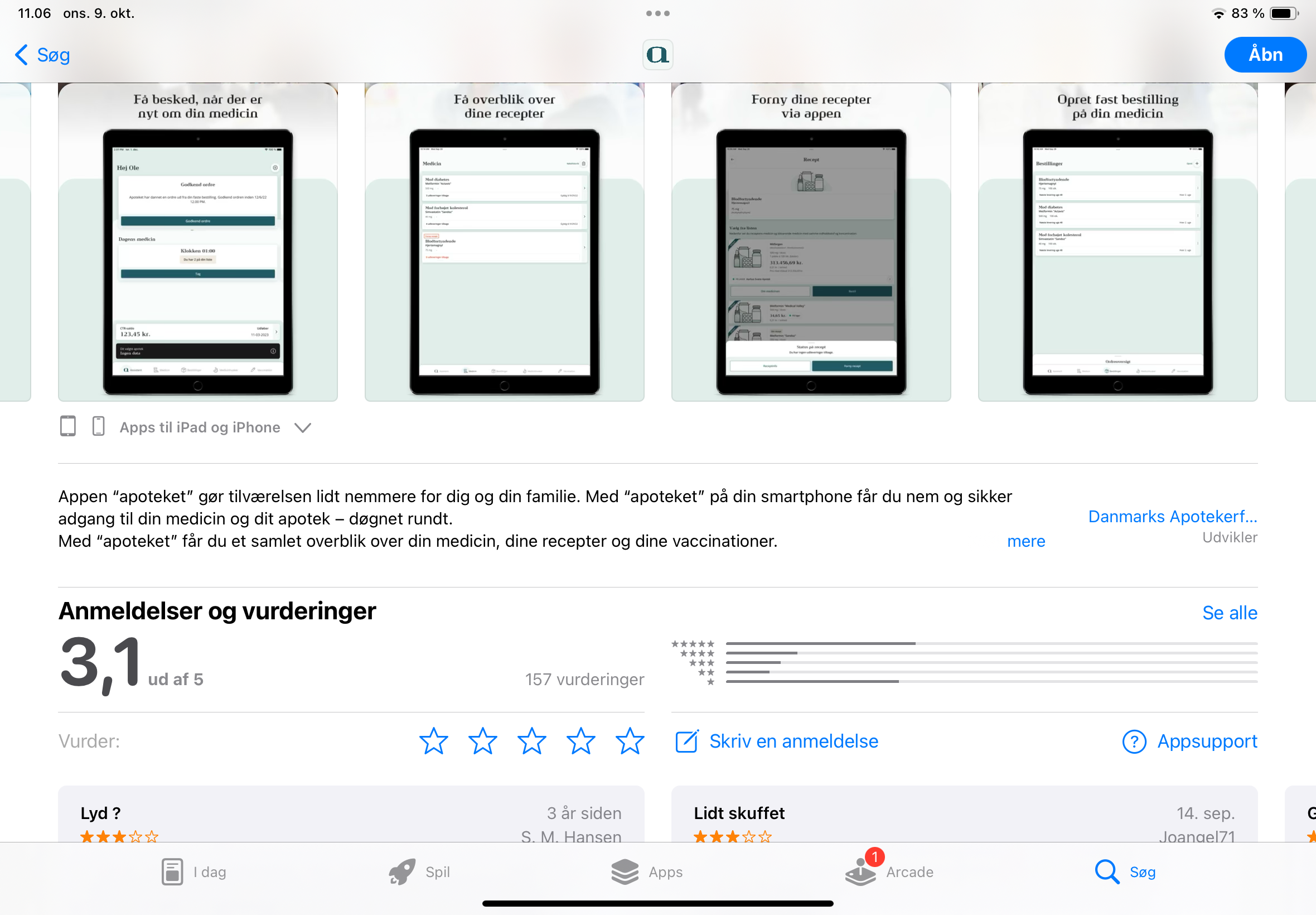 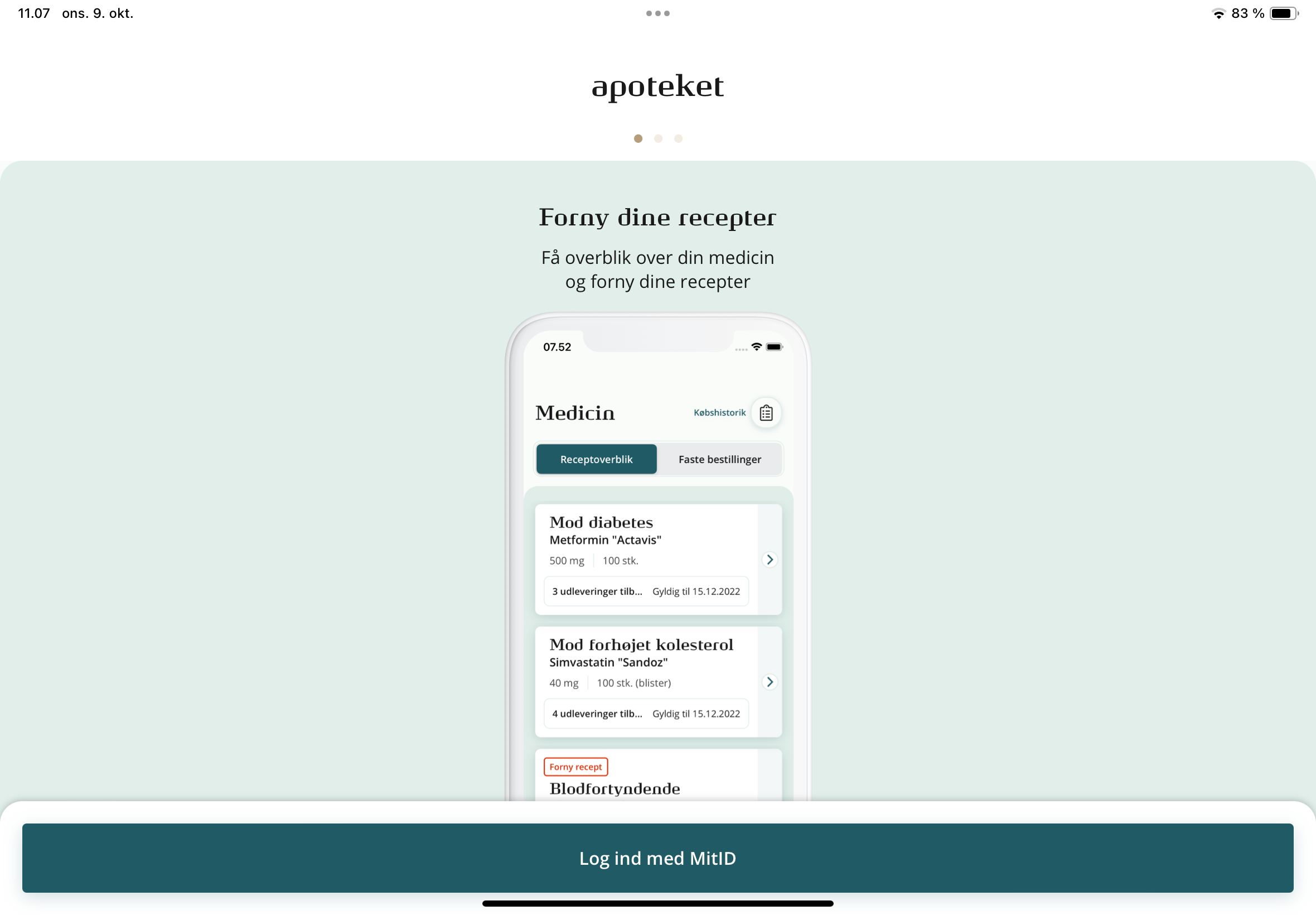 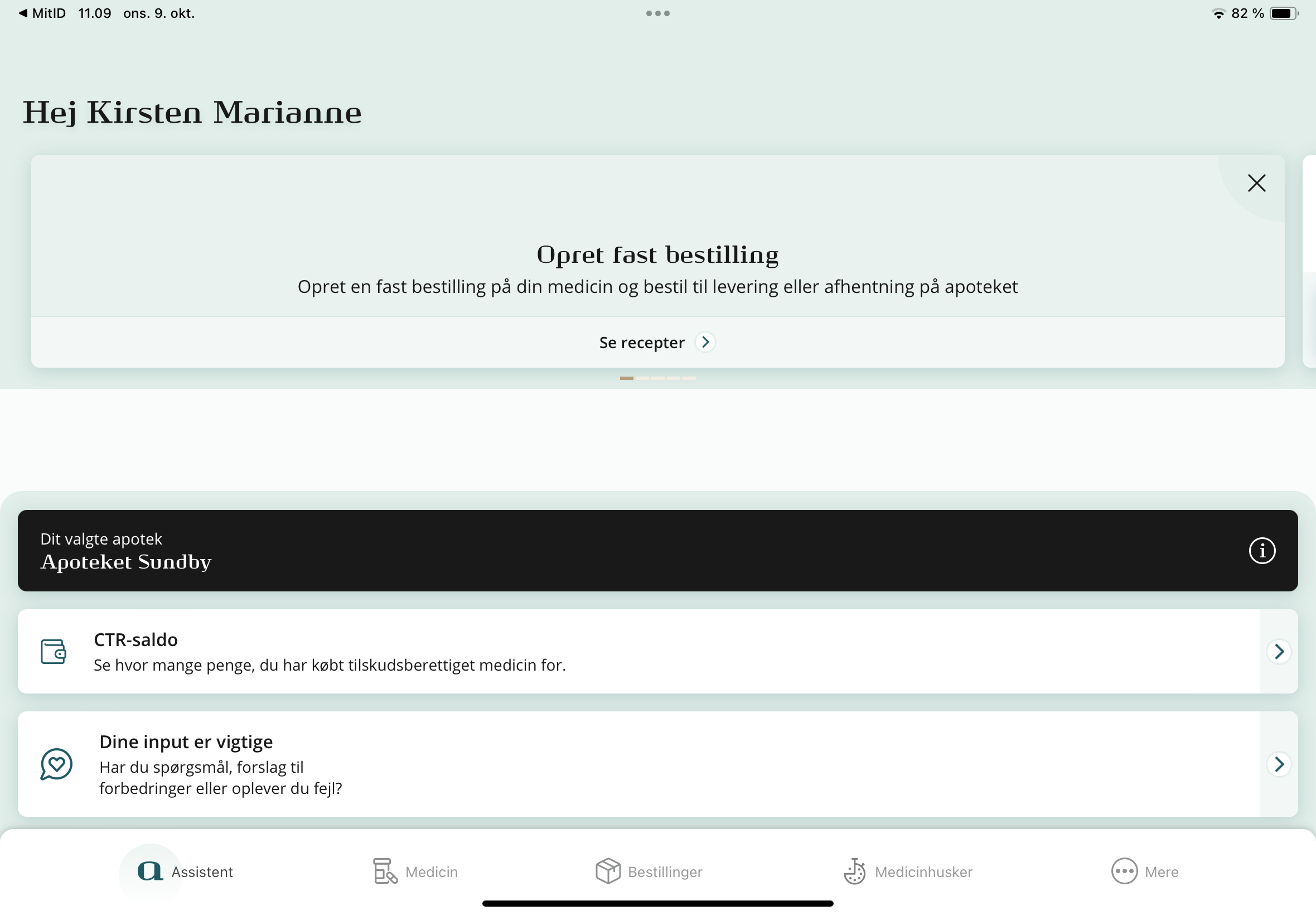 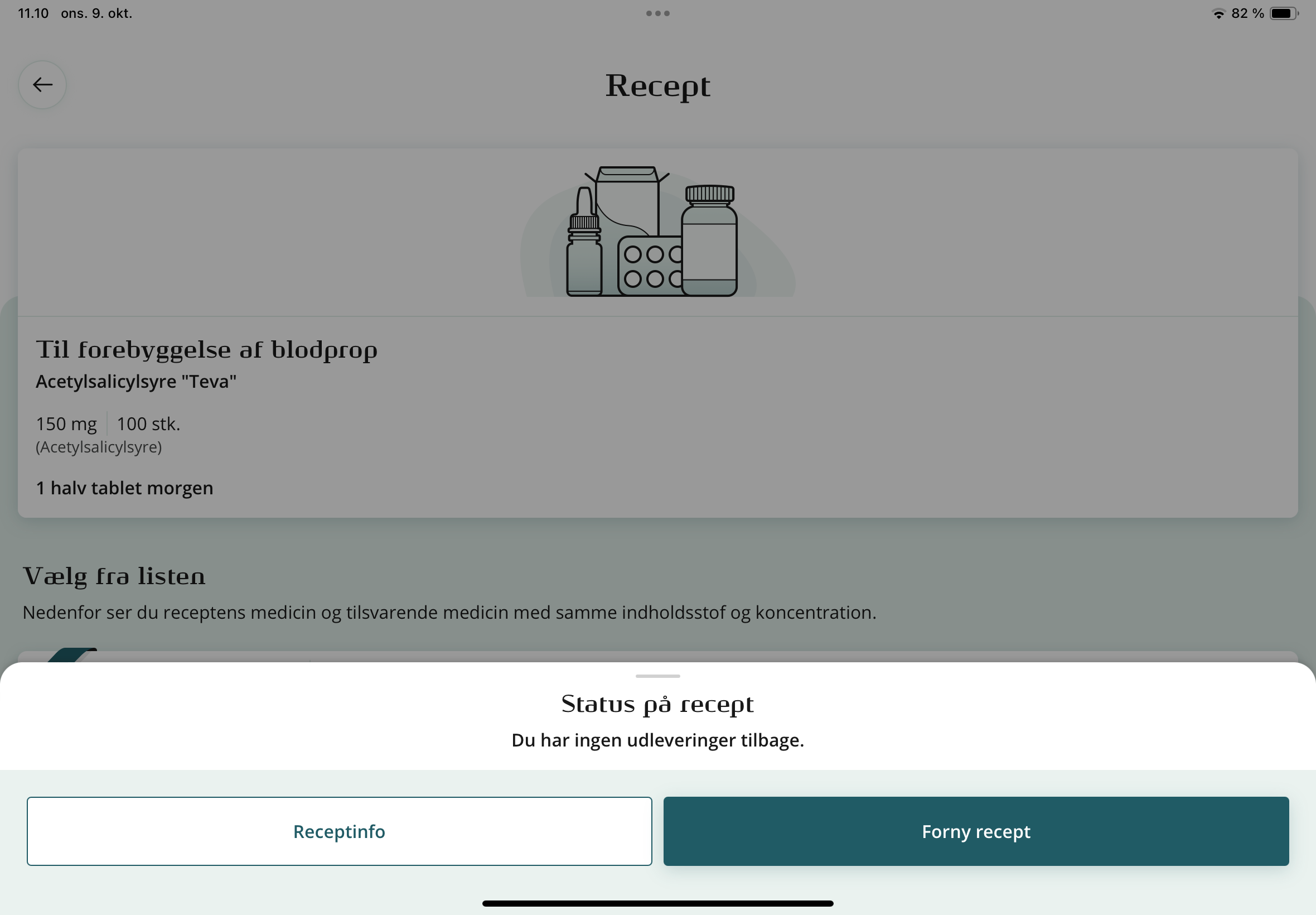 Mit spørgsmål til appens udbyder:
Hvad gør I, hvis egen læge har lukket?
Tak for din henvendelse.
Jeg vil anbefale dig at gå på apoteket. De kan i mange tilfælde genordinere din medicin, så du kan klare dig i den periode, hvor din læge er væk.
Du kan læse mere her: Apoteket kan genordinere din medicin, hvis recepten er udløbet
God dag.
Venlig hilsenSara Sofie Sager
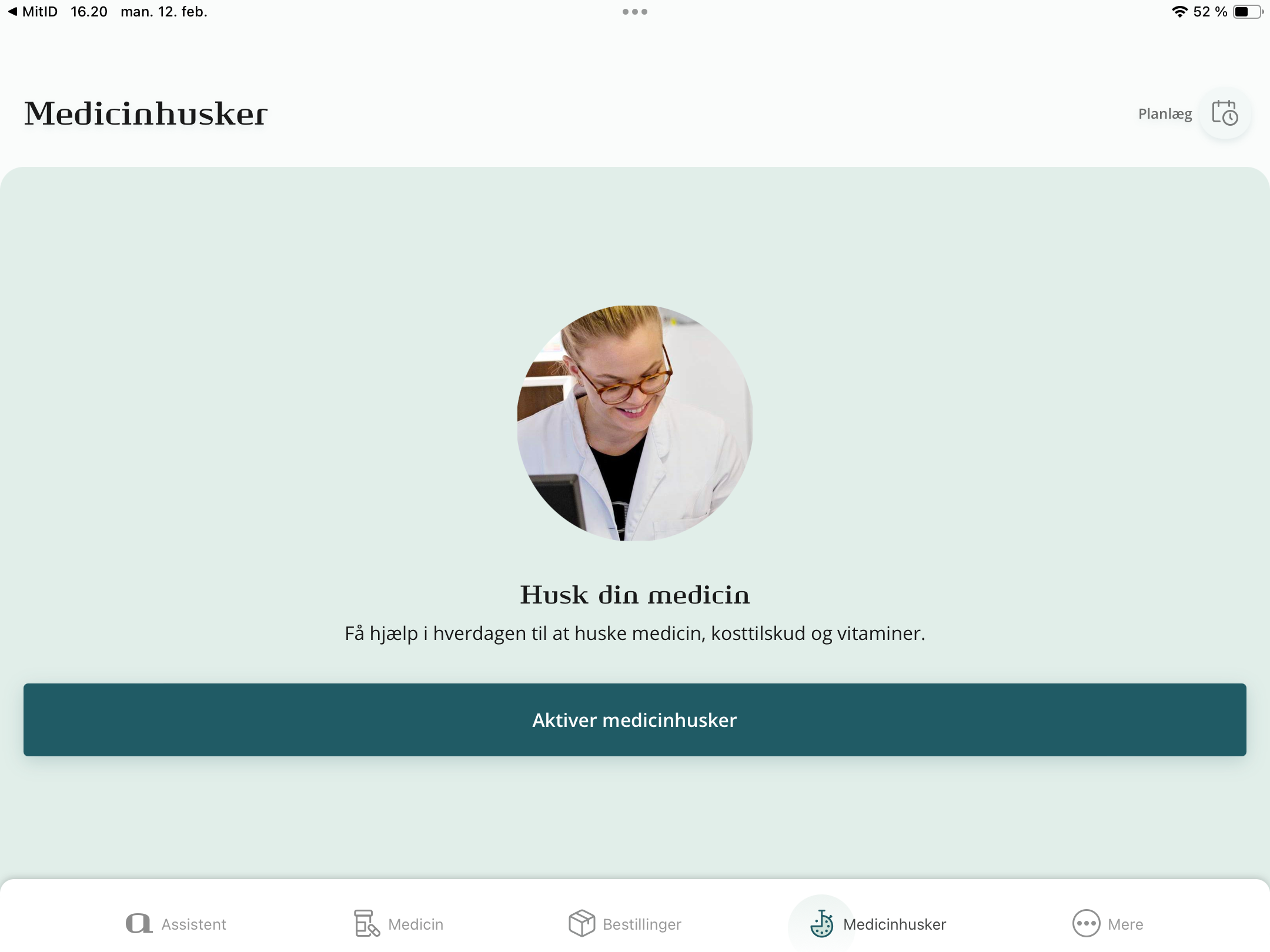 Medicinkortet
Flyttes efterår 2024
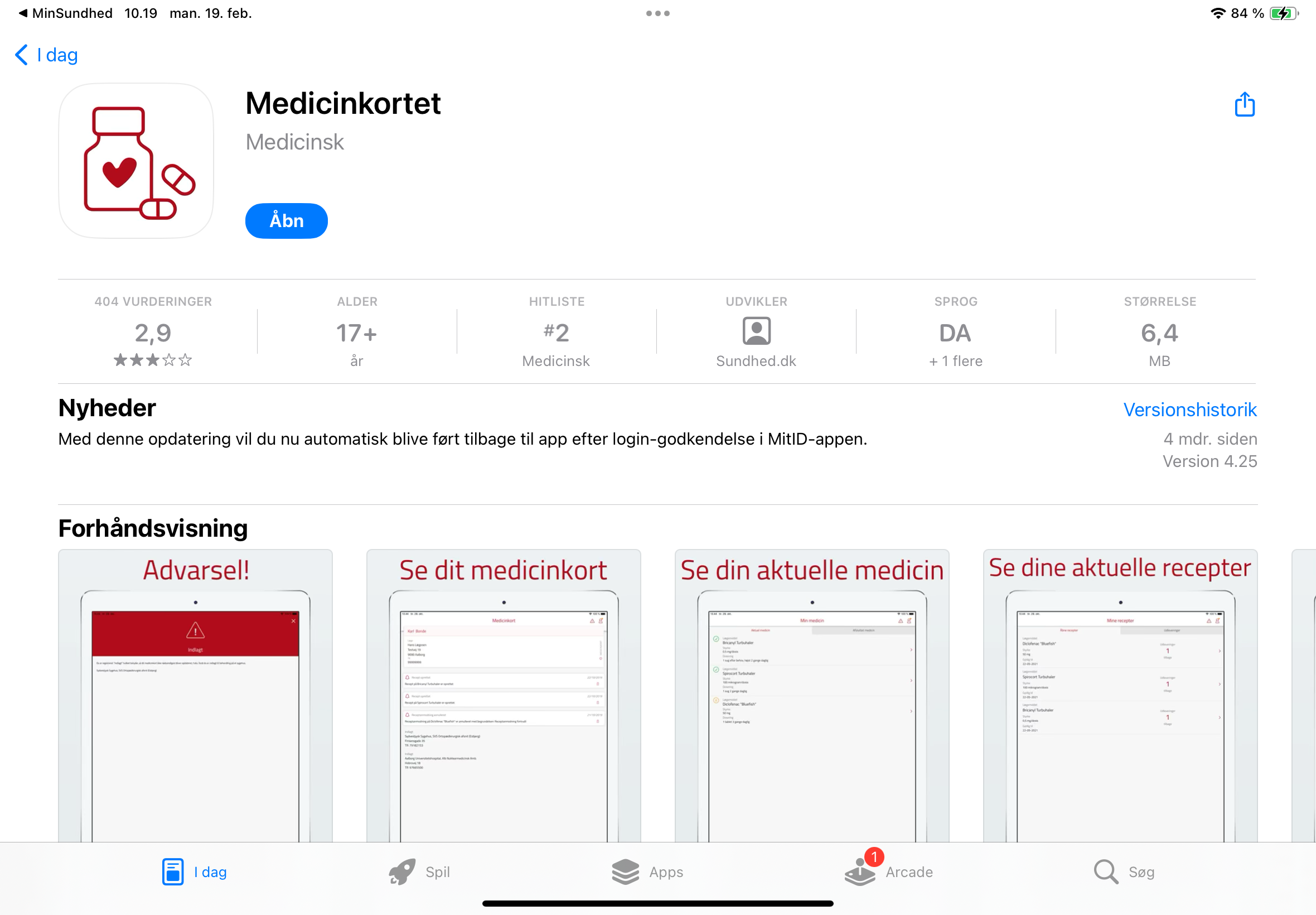 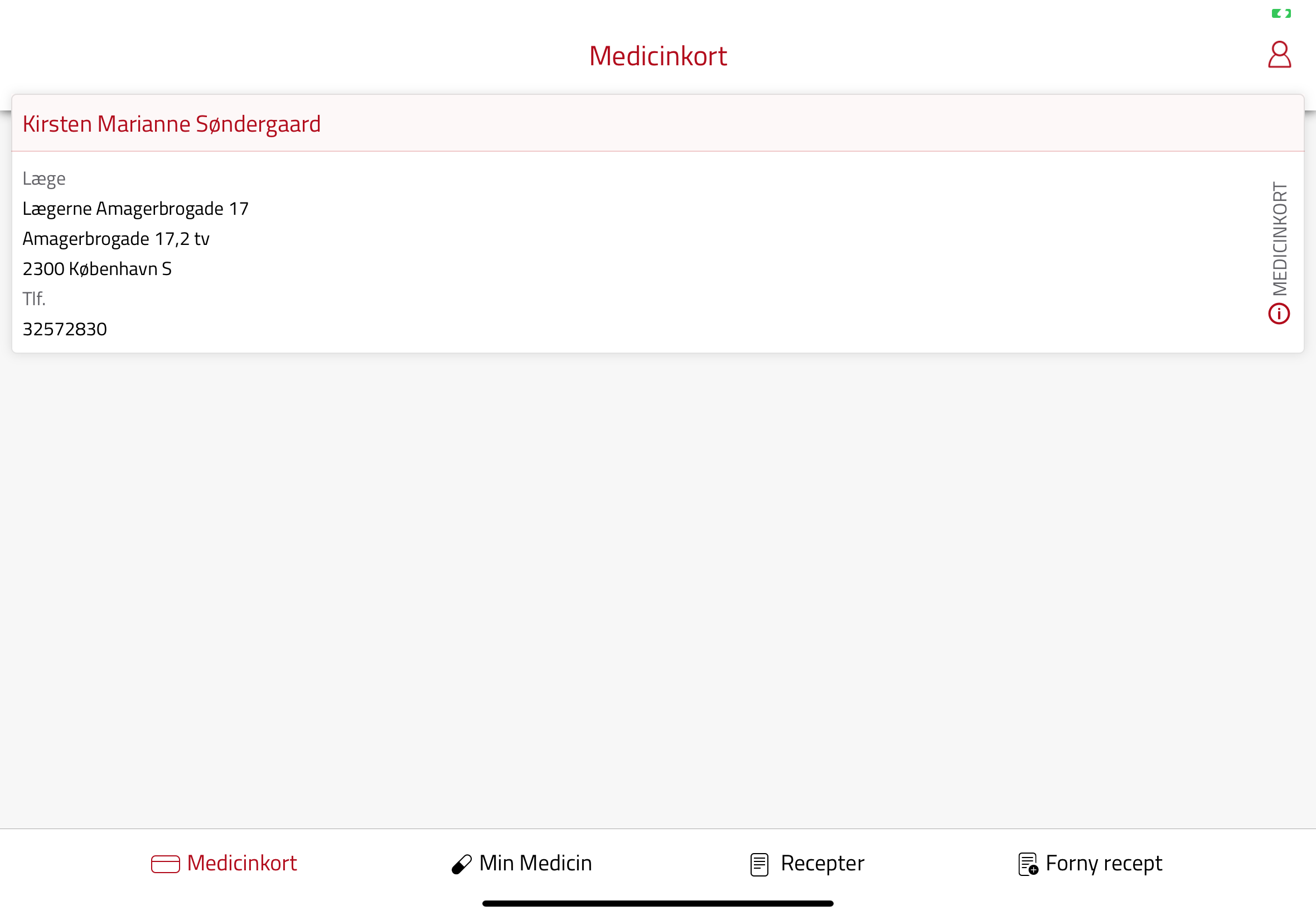 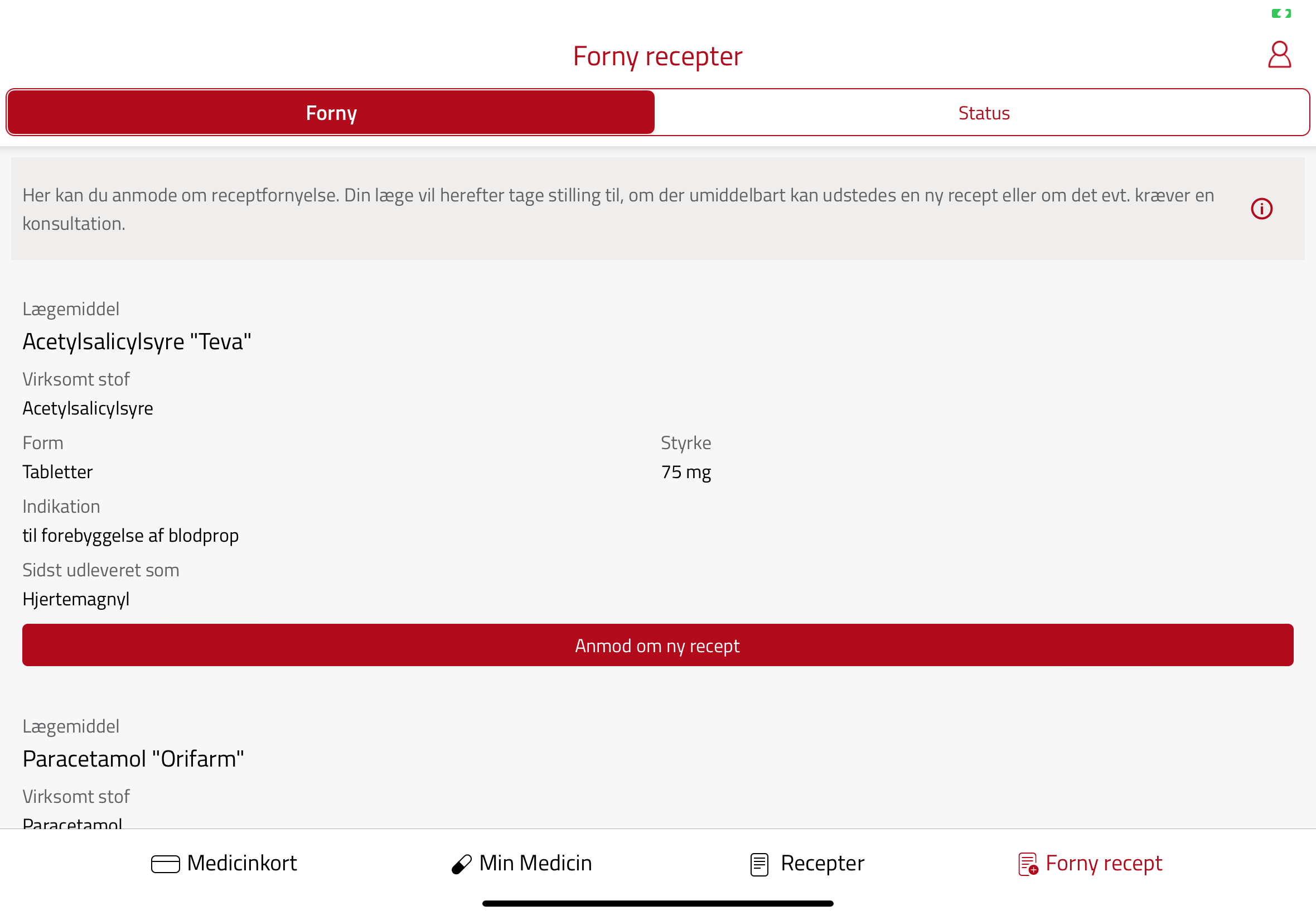 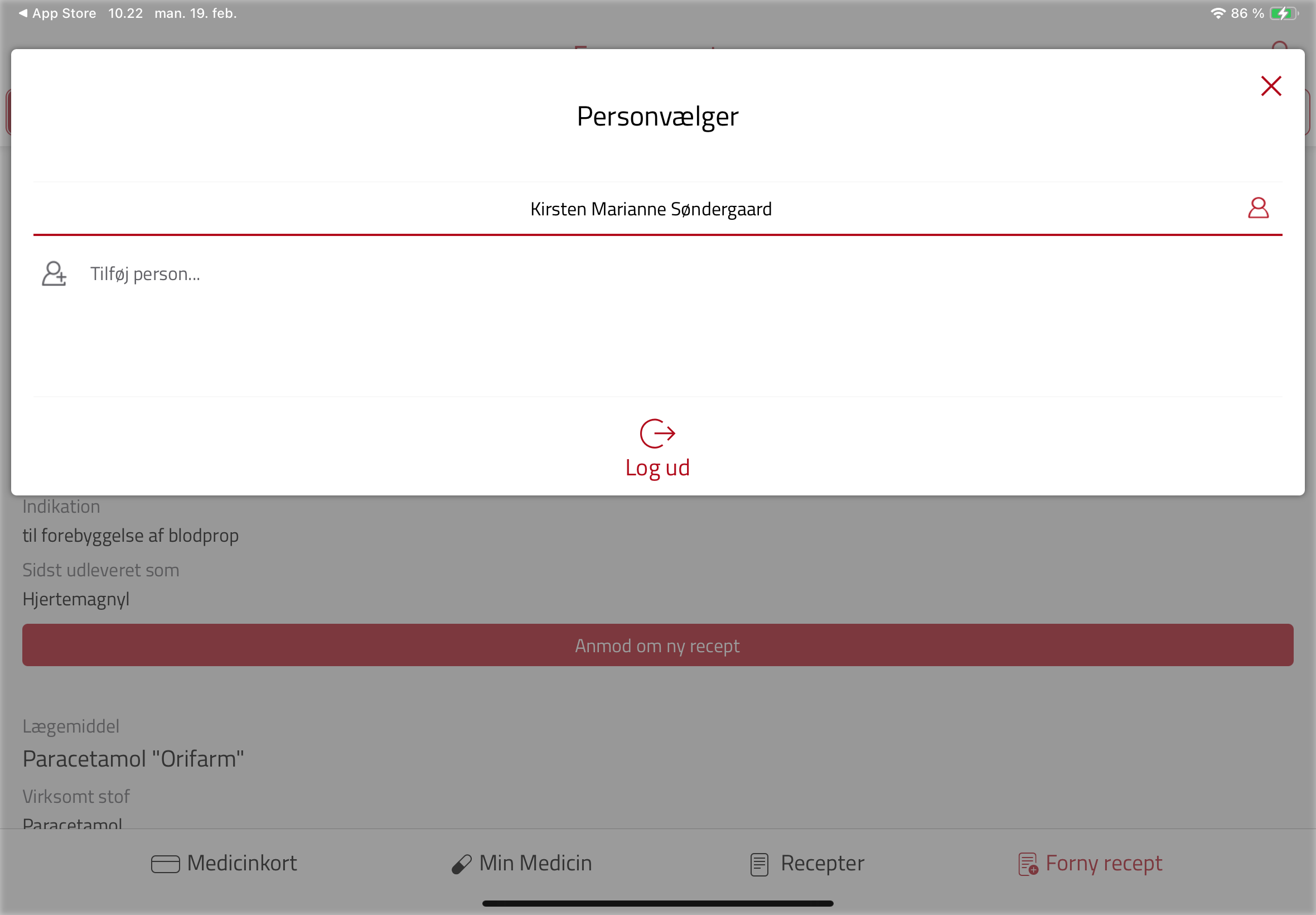 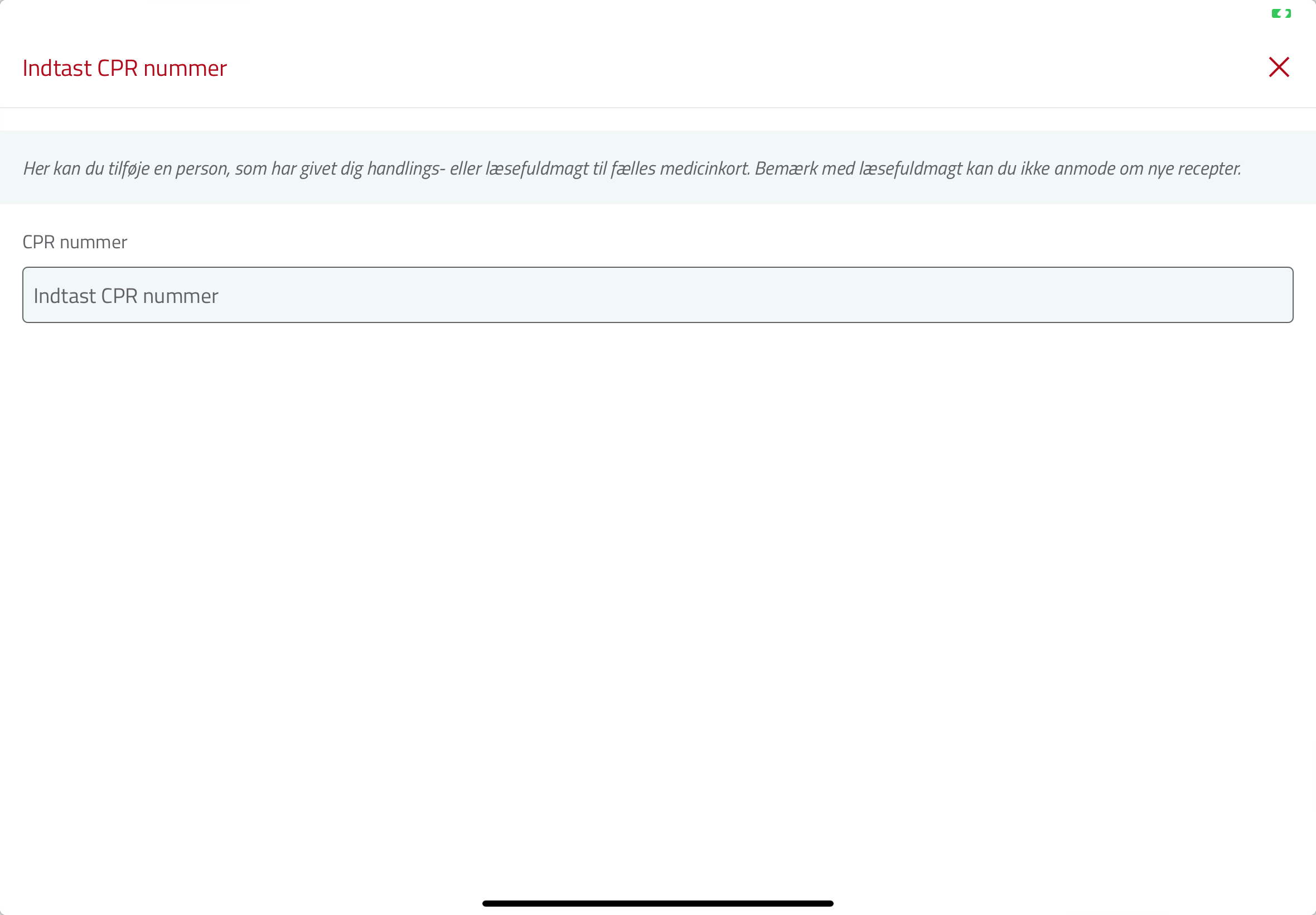 Patienthåndbogen
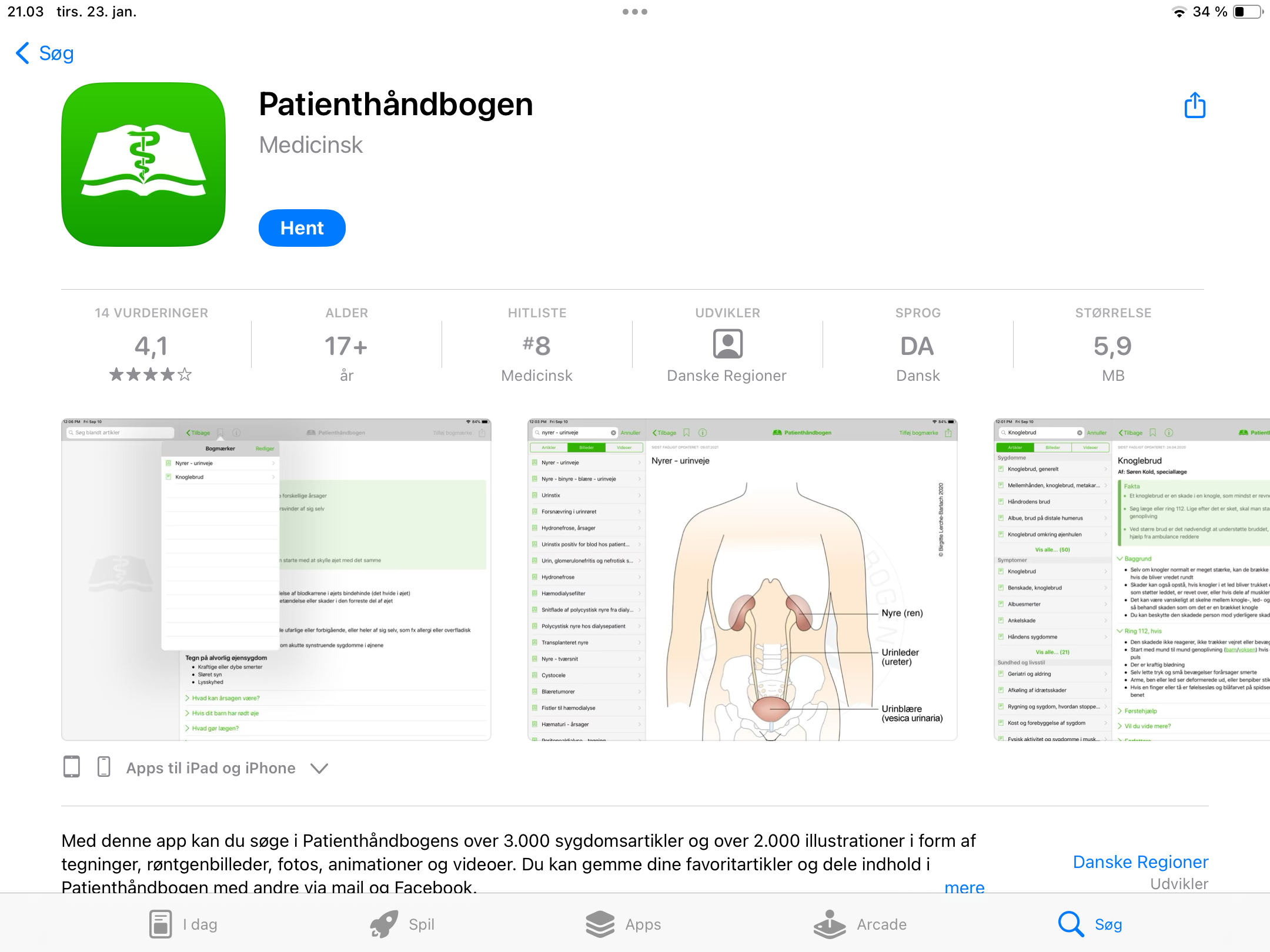 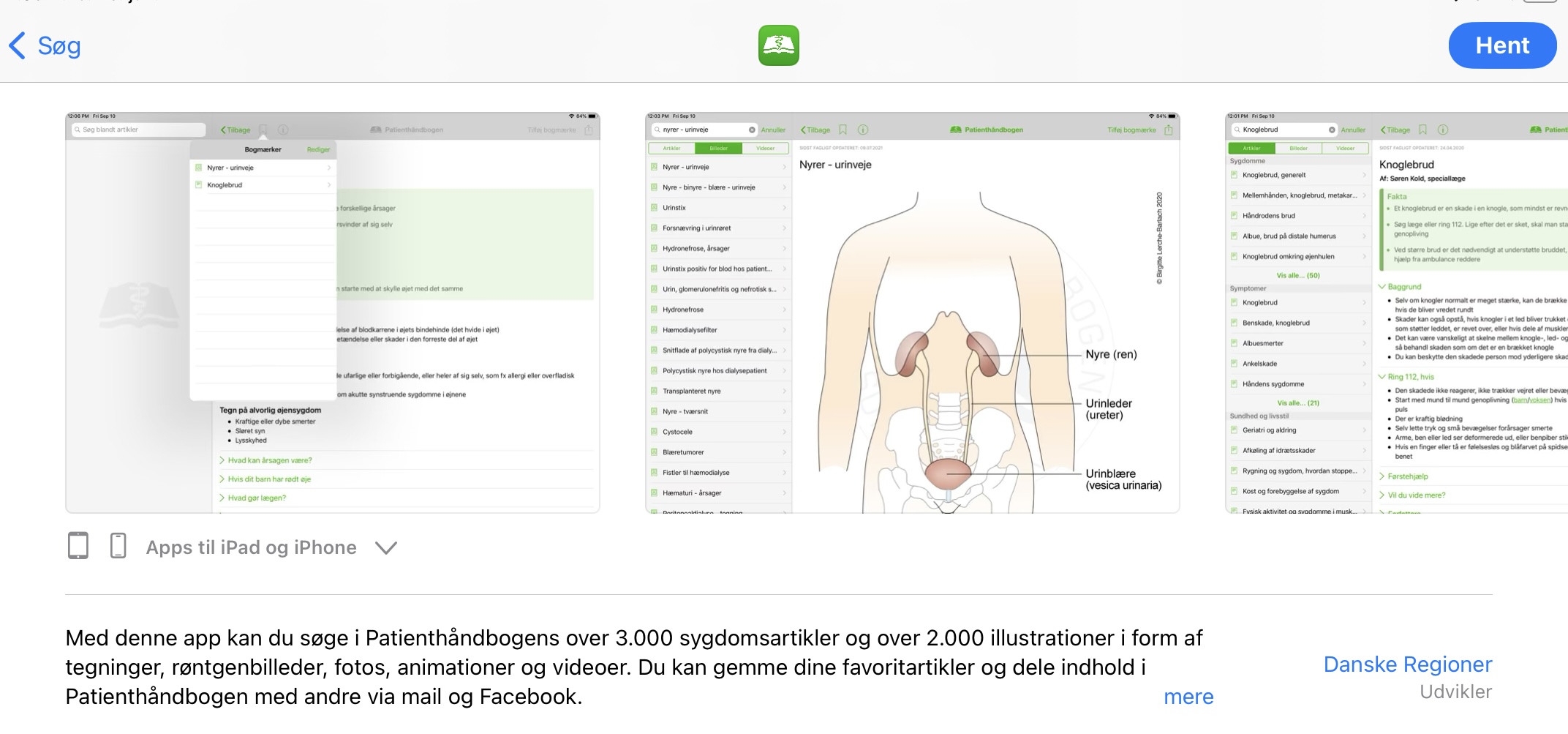 Slut med Min Sundhed 
Videre med
Min Sundhedsplatform
Min Sundhedsplatform
       Ændret  2023
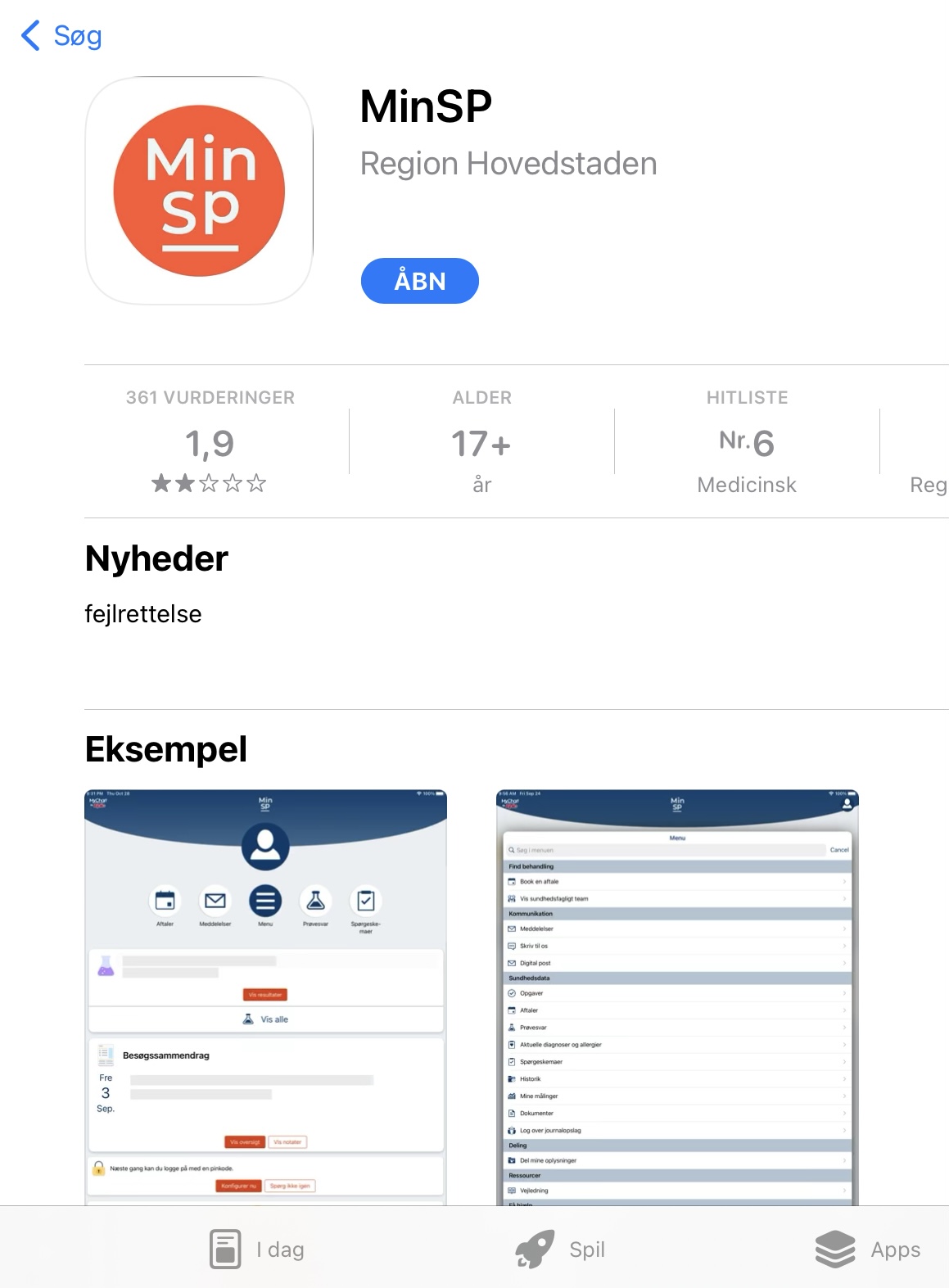 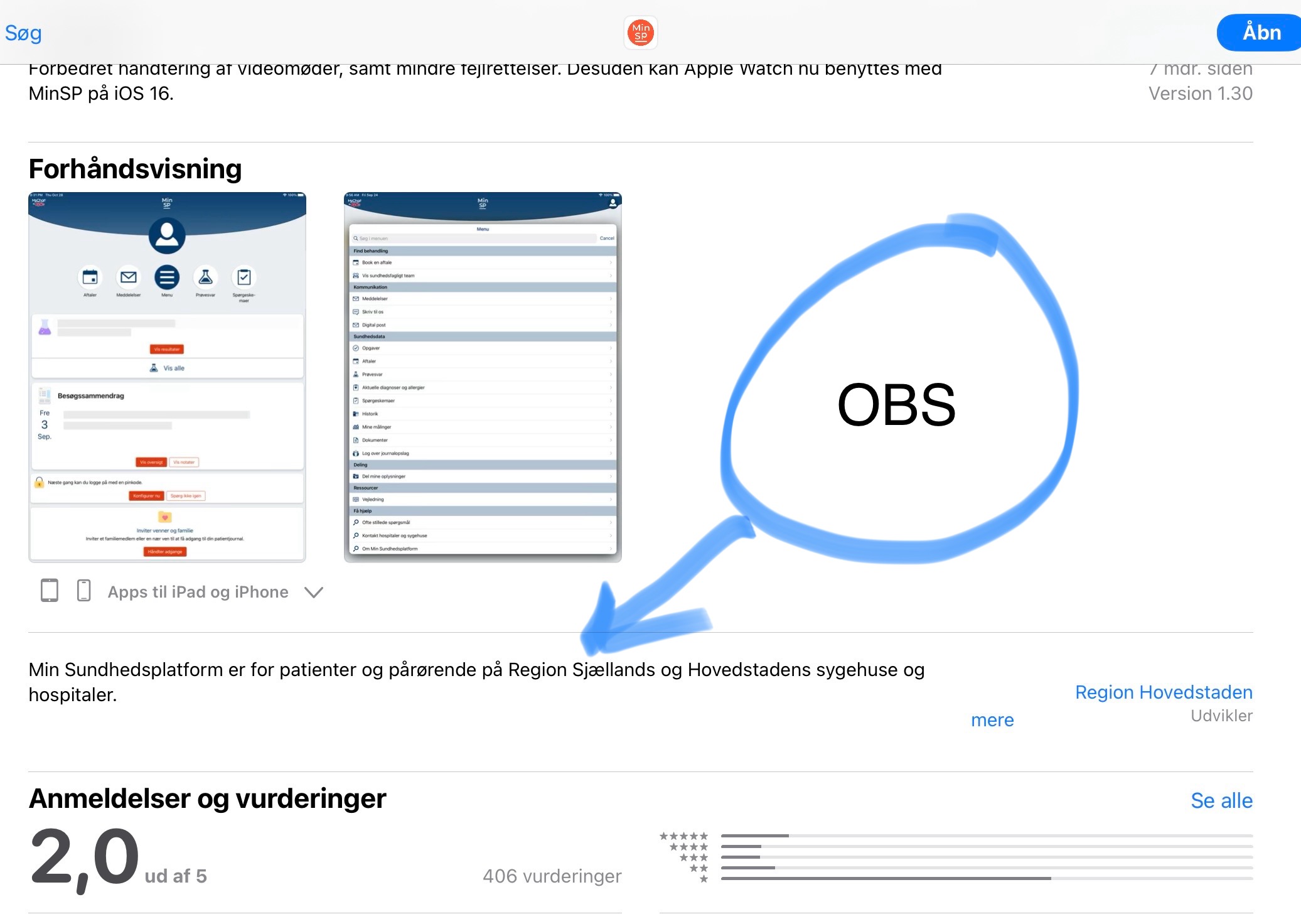 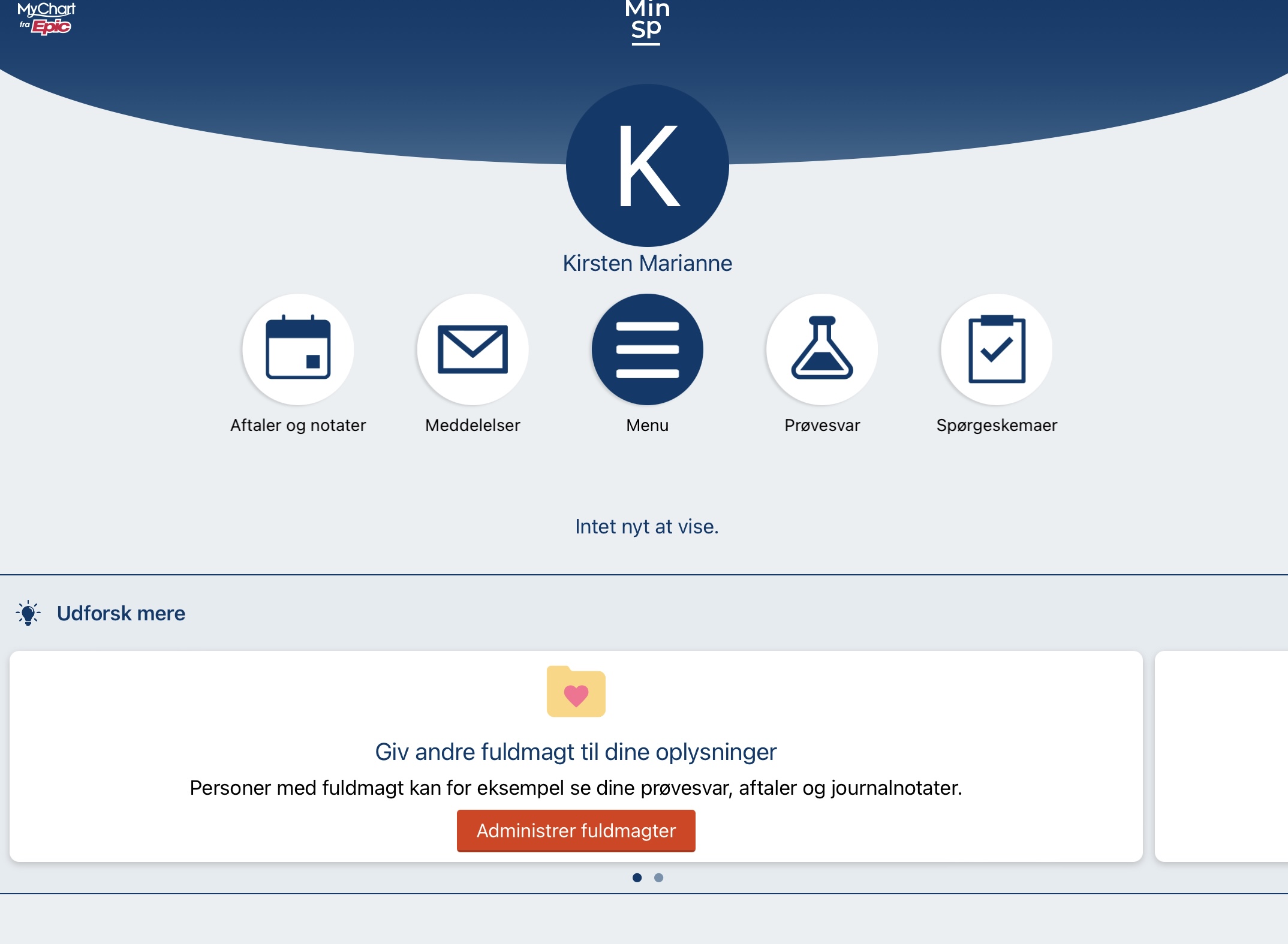 EKSEMPEL  FRA  MIN  PRIVATE  MIN SUNDHEDSPLATFORM
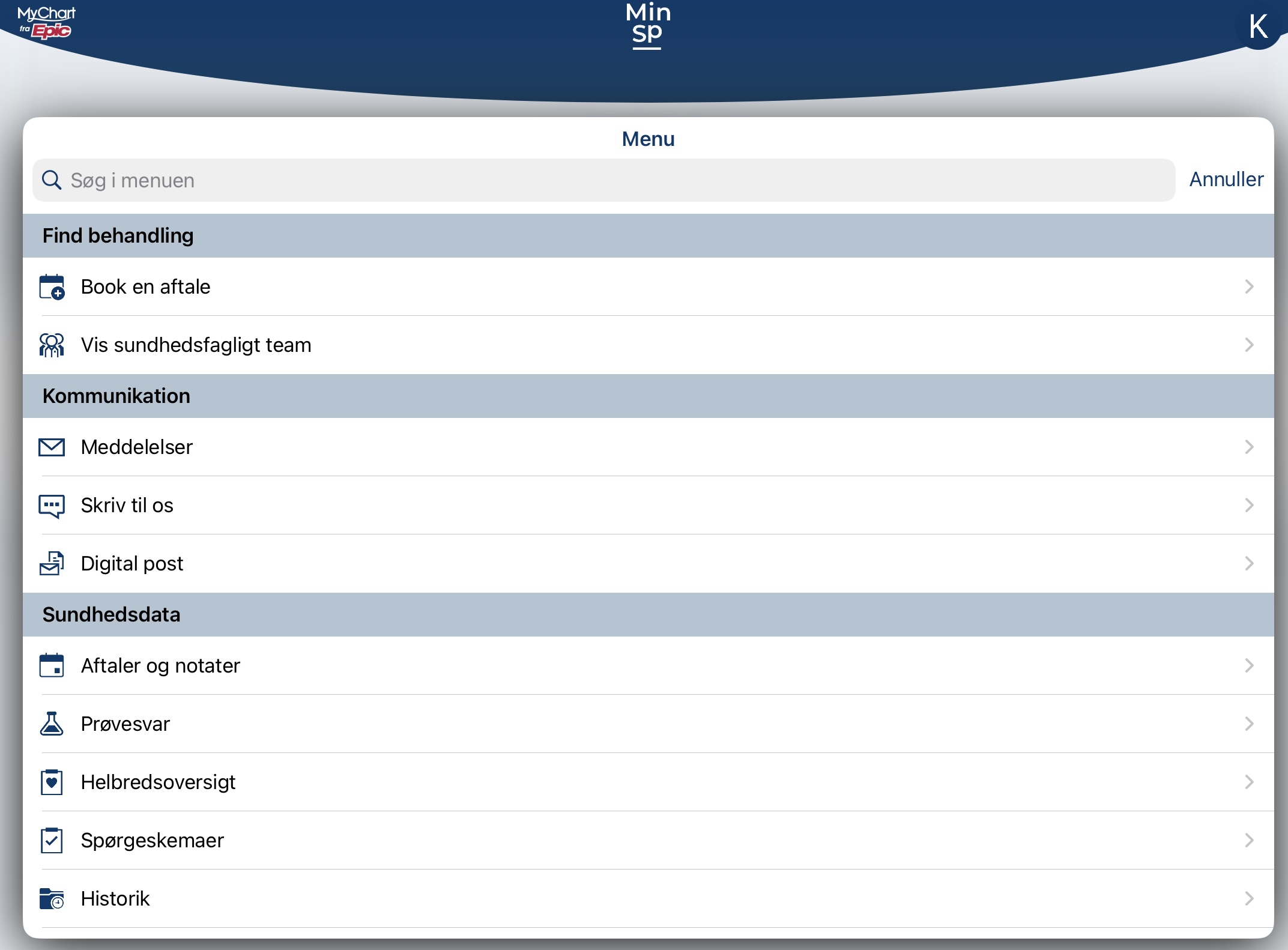 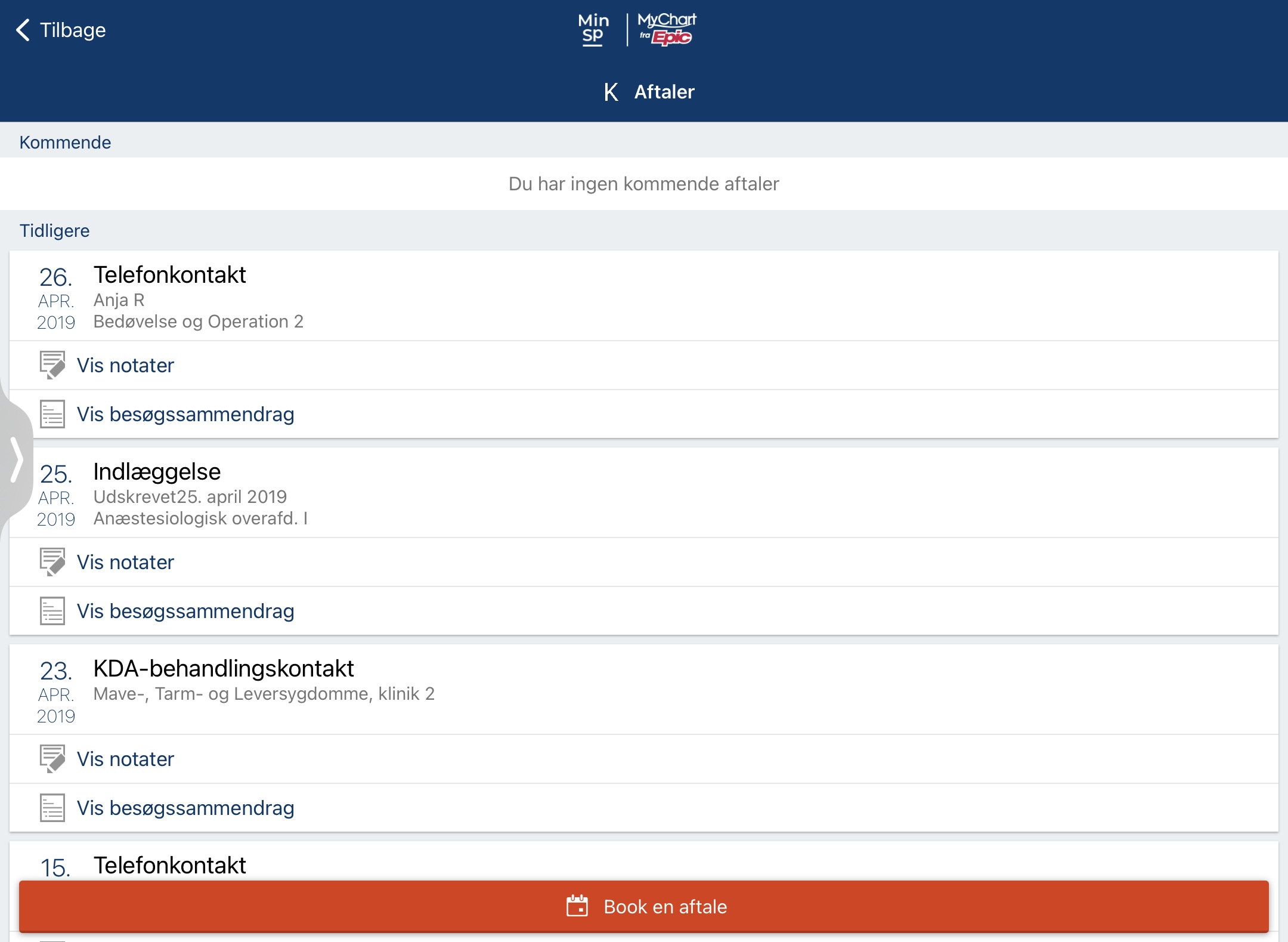 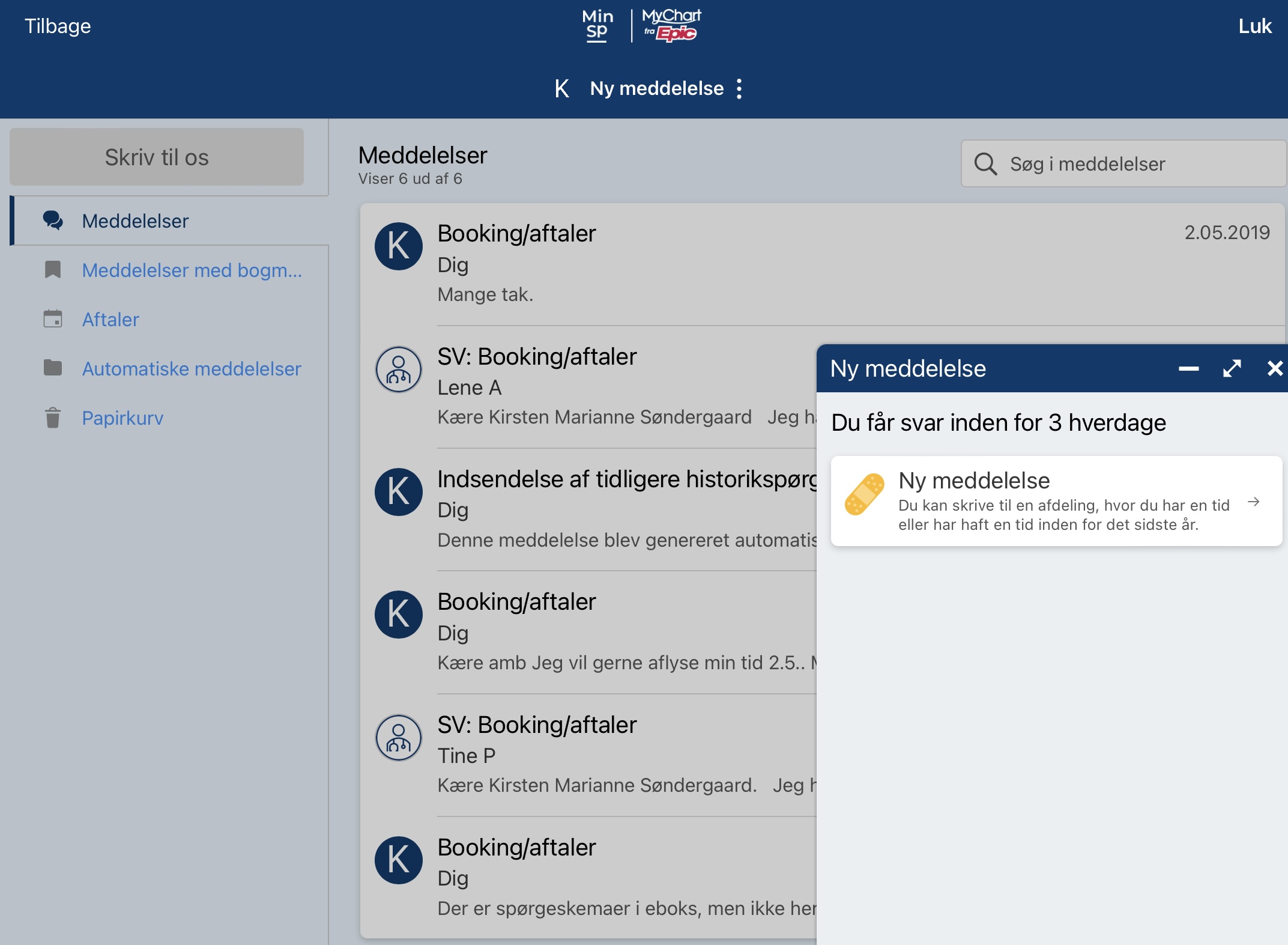 Kontakt Læge
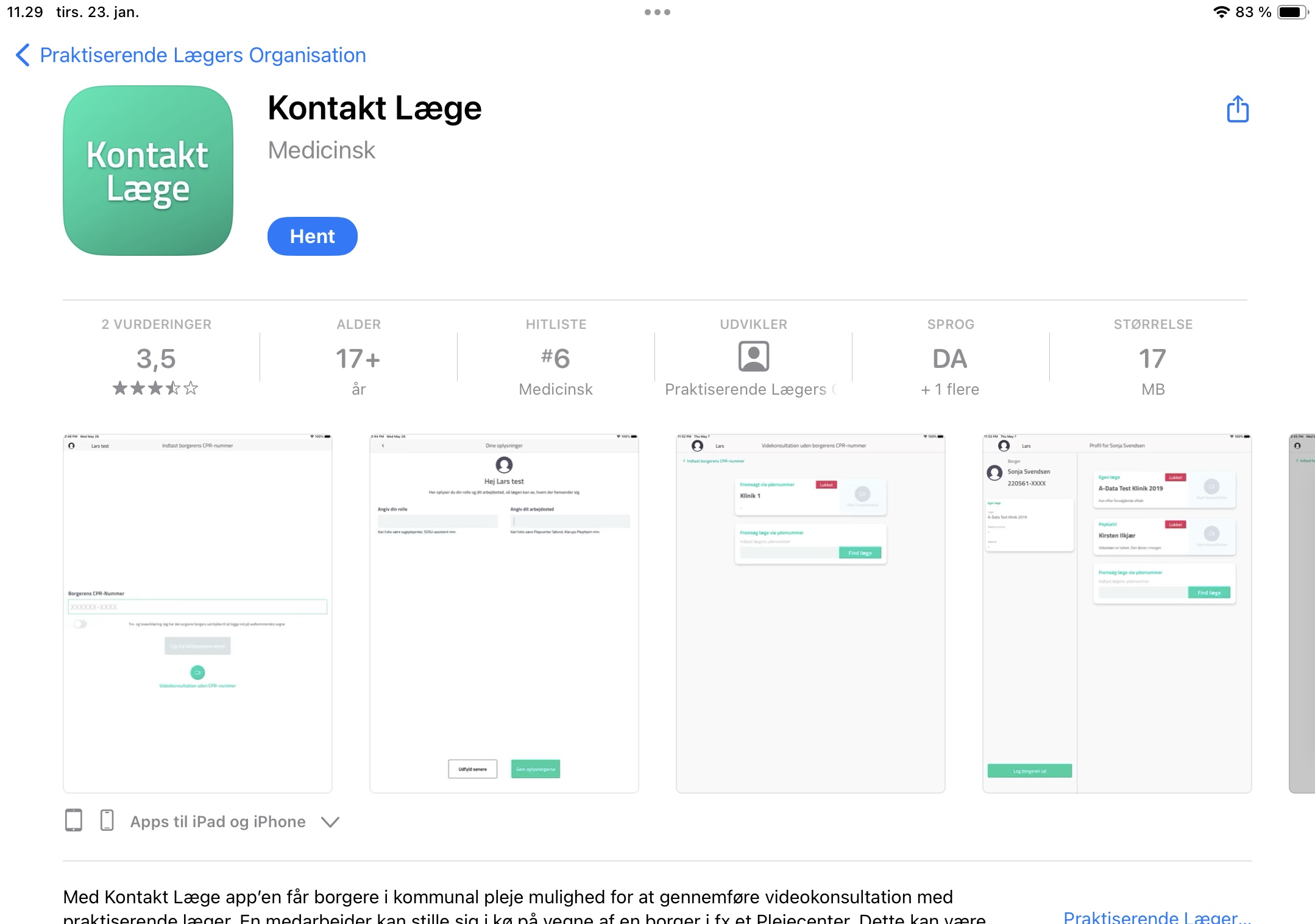 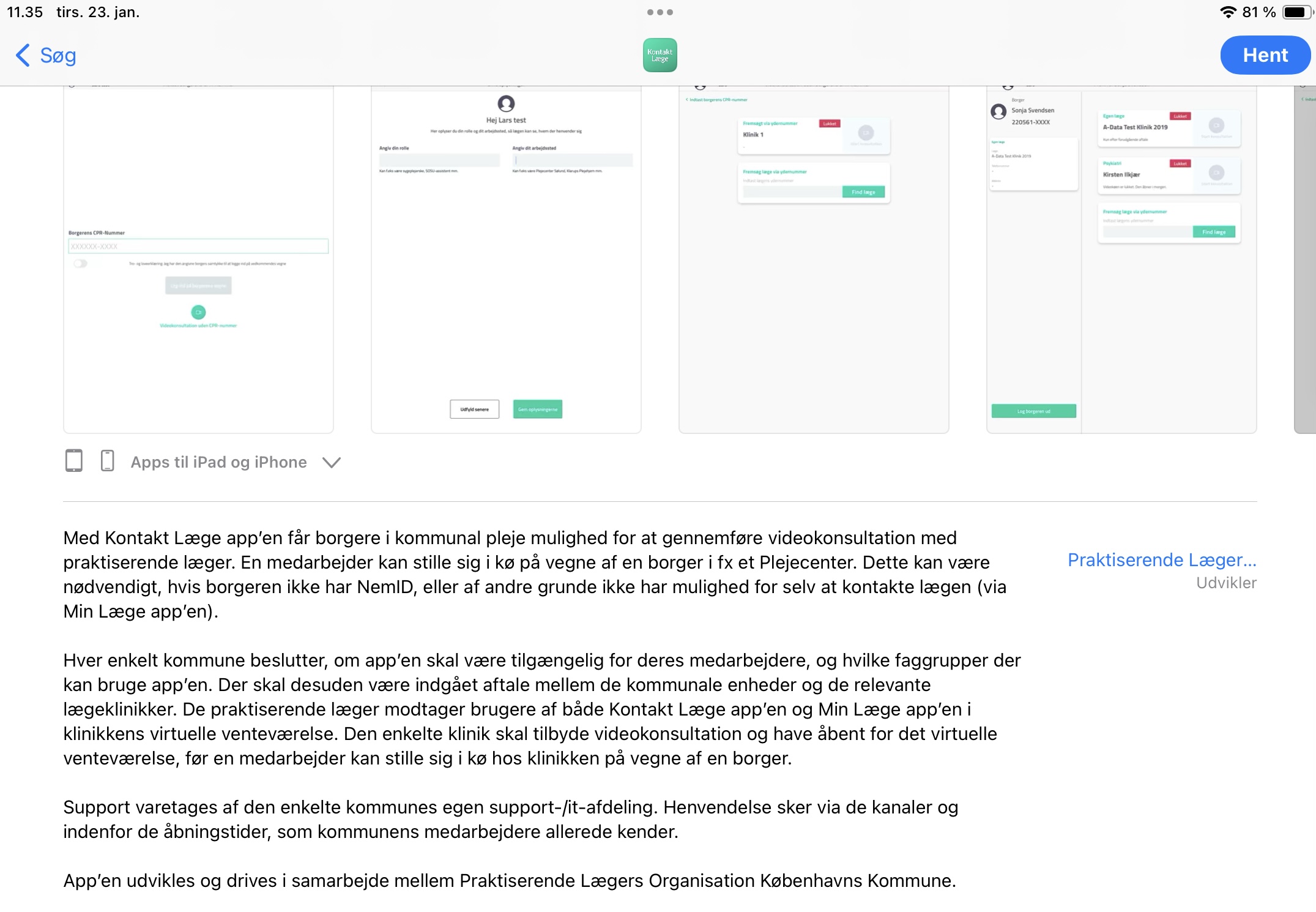 Videokonsultation
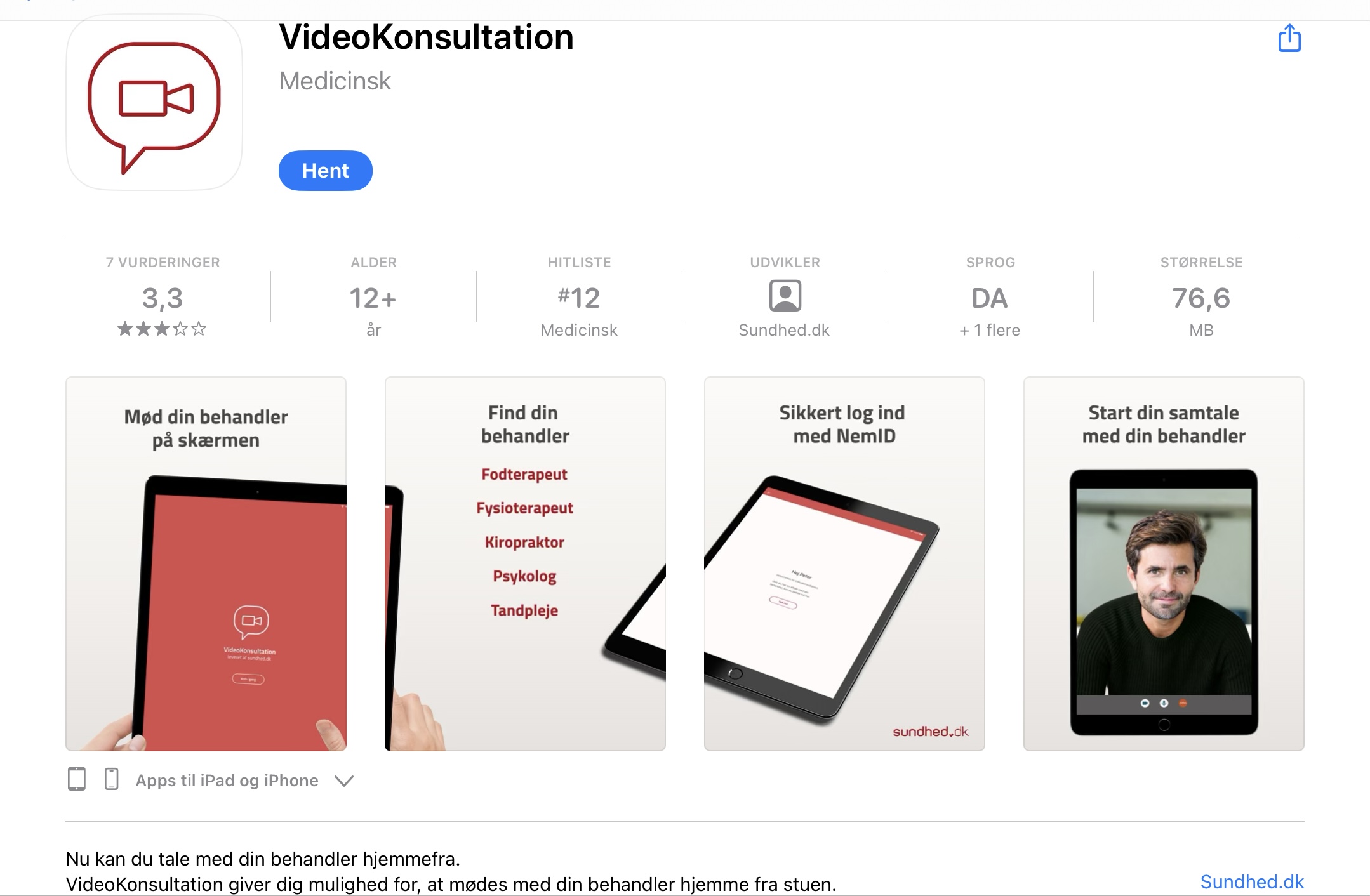 MedicinTjekker
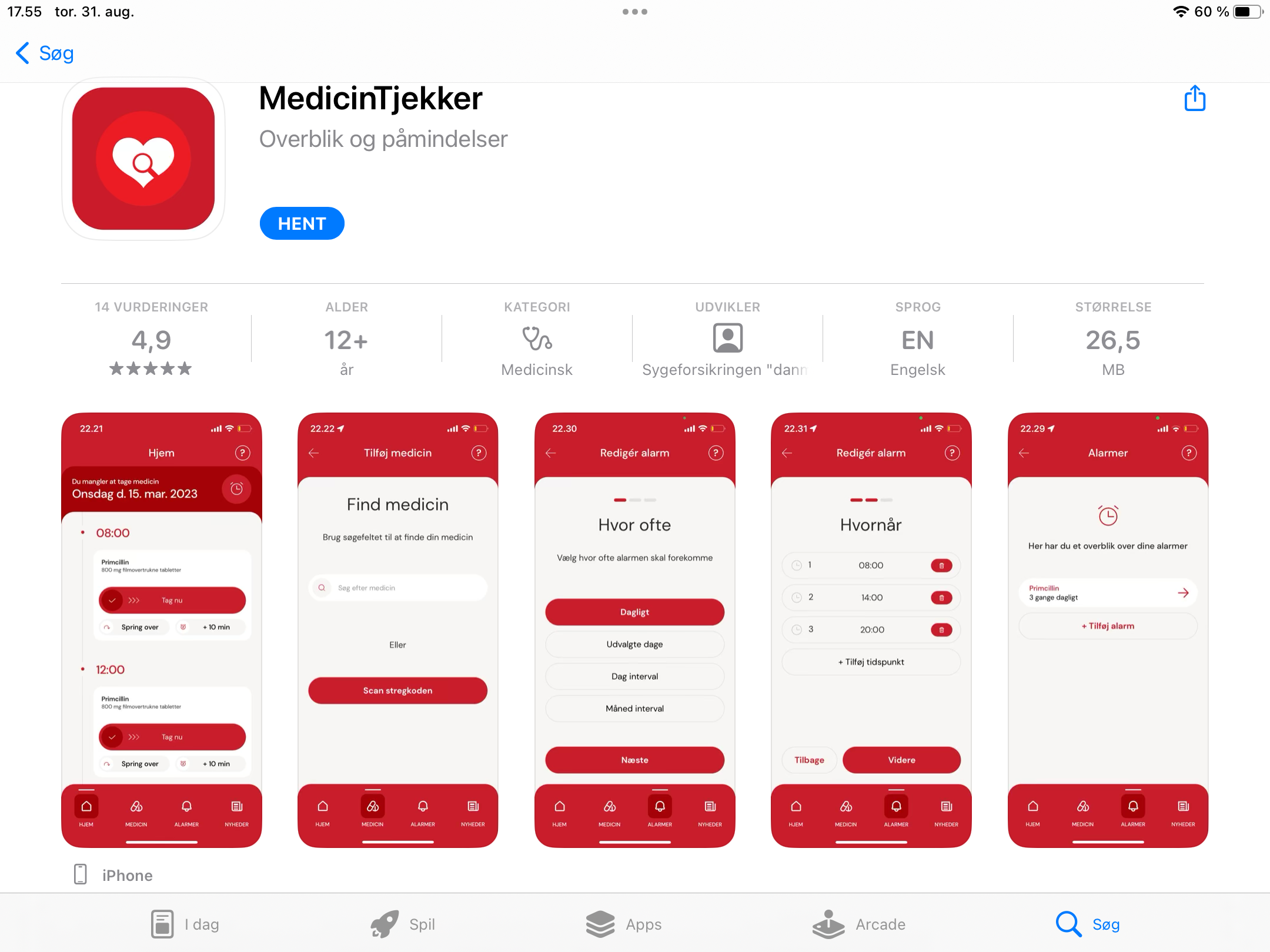 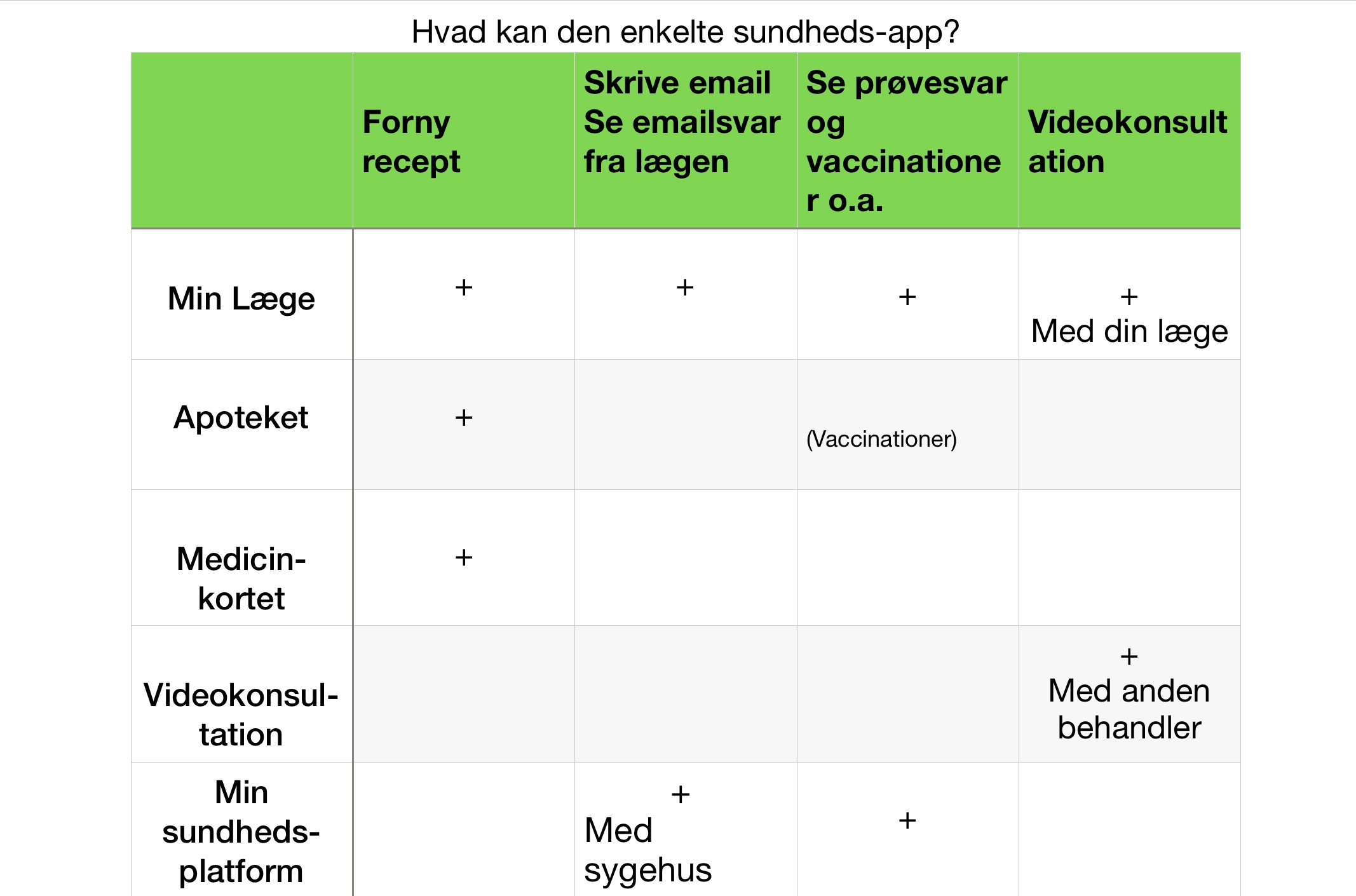 ET EKSEMPEL MERE
En osteoporoseapp
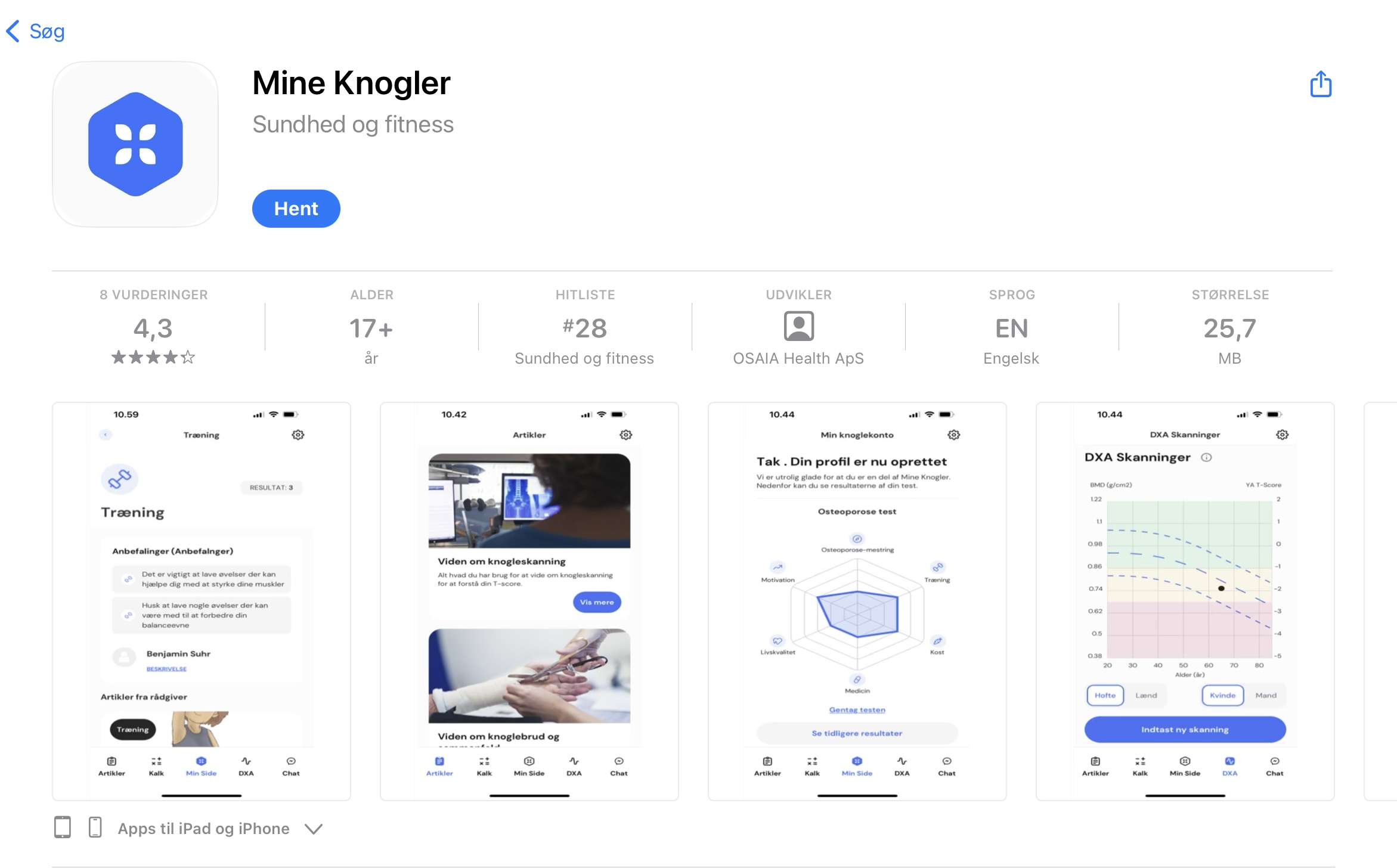 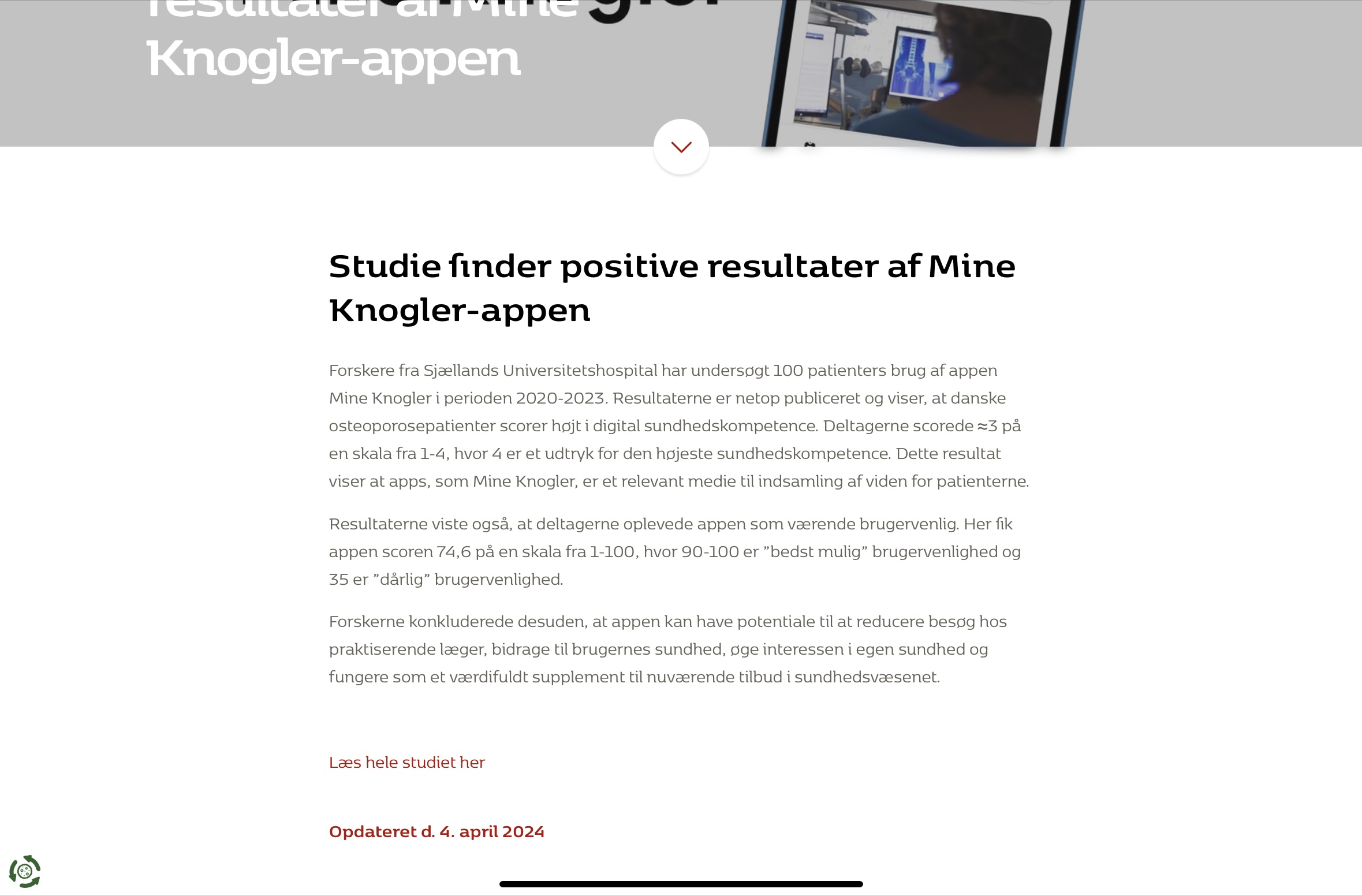 https://www.i-jmr.org/2024/1/e53995
https://www.i-jmr.org/2024/1/e53995
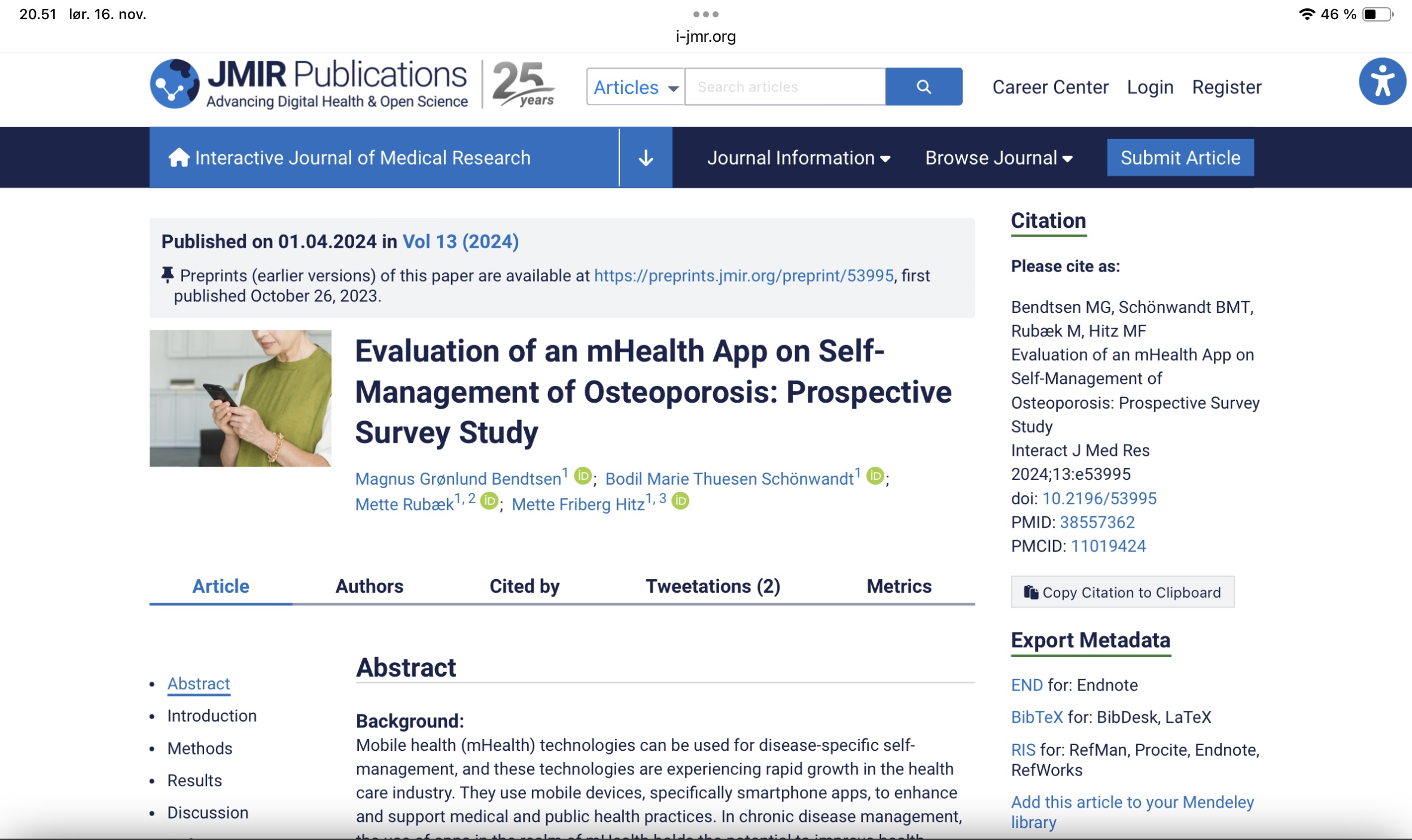 SLUT MED SUNDHEDSAPPS

TAK FOR NU